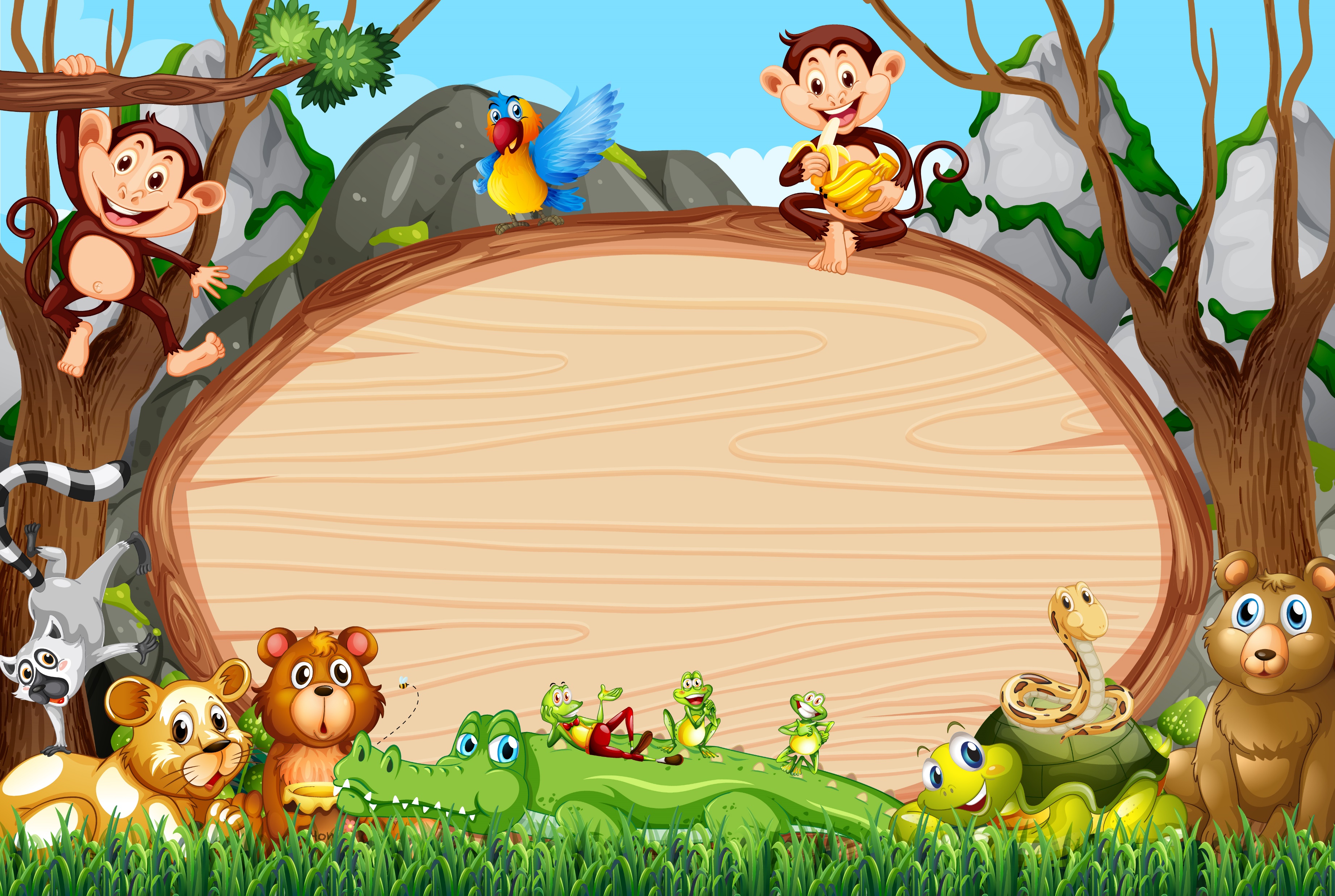 مرحبًا بكن ياصغيراتي
 في حصة الفهم القرائي 
مع أبله فاطمة 
اليوم /الخميس 20 / 7 / 1442
الحصة / الأولى
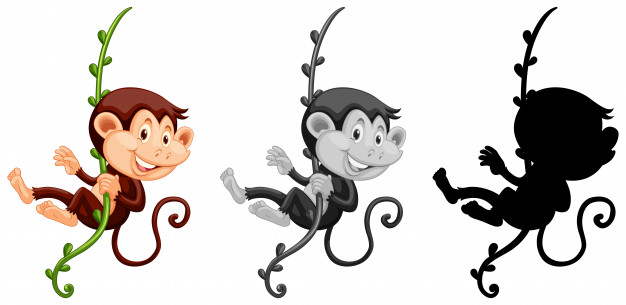 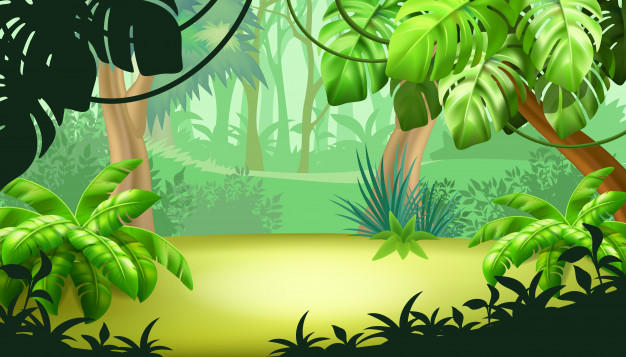 مبدعتي المفكرة تأملي الصورة وتوقعي في أي مكان سوف تدور أحداث قصتنا لهذا اليوم
ومن الشخصية التي ستكون بطلة قصتنا اليوم
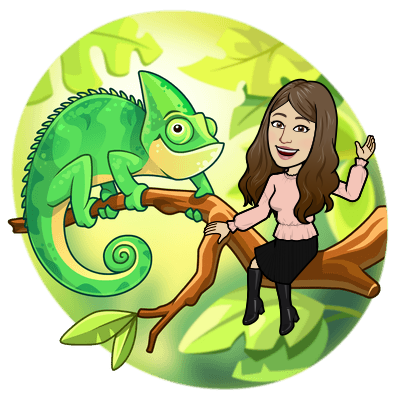 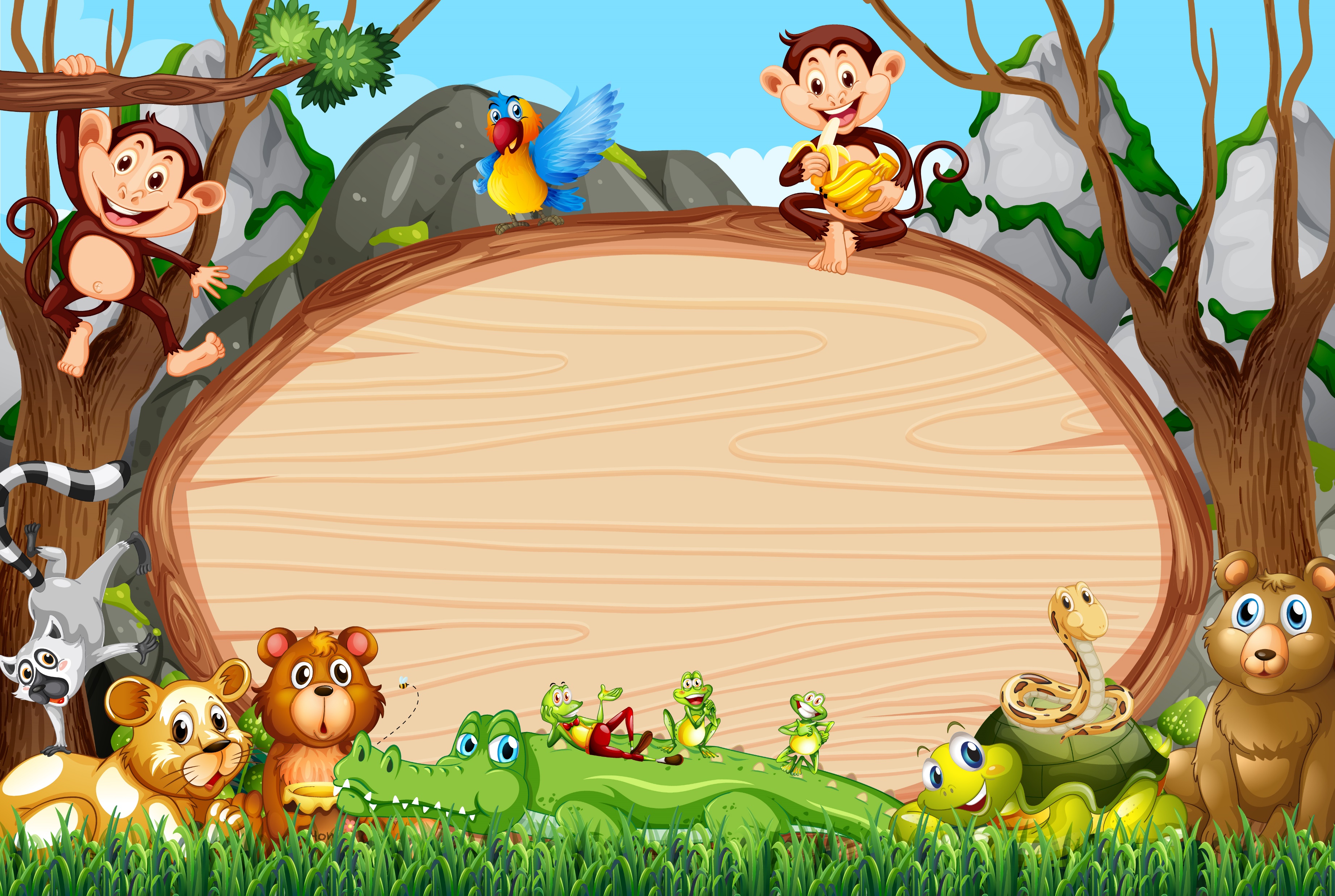 قصة الفهم القرائي لهذا اليوم
الْقِرْدُ الطَّبِيبُ
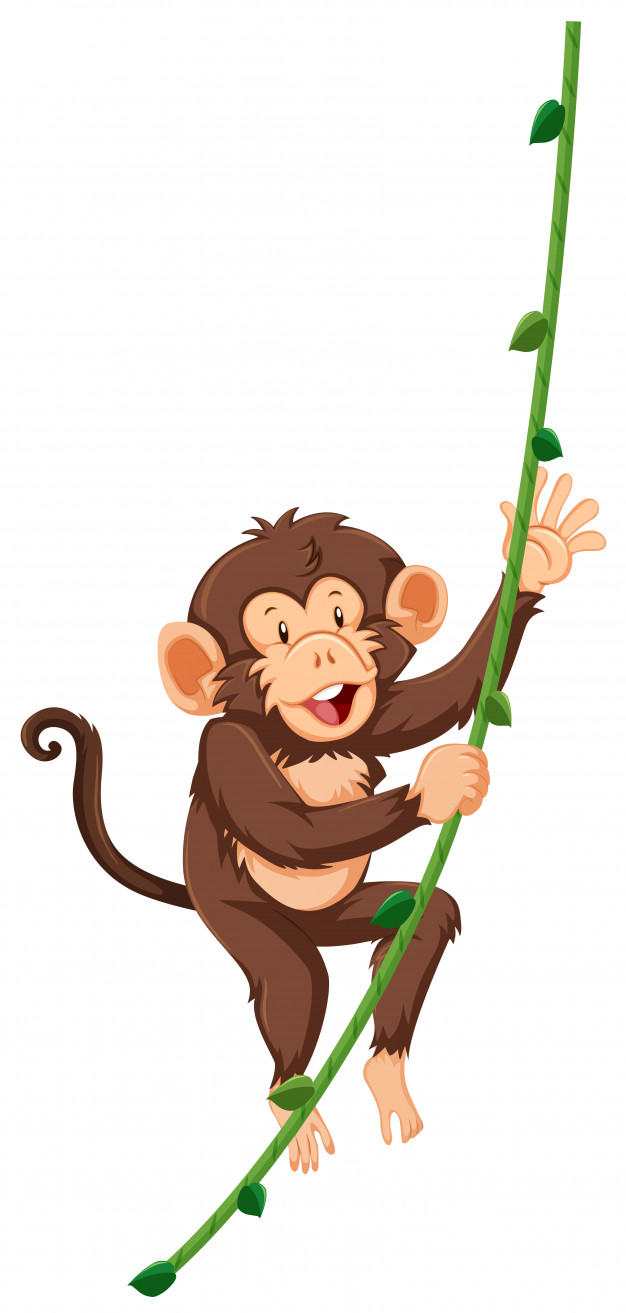 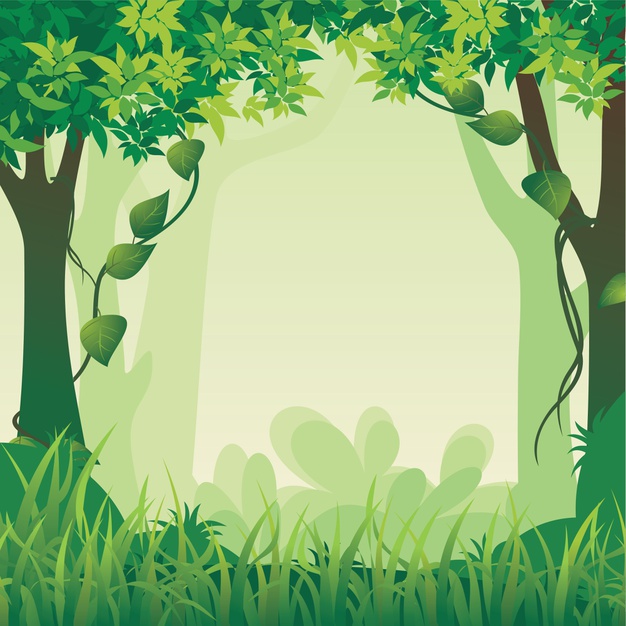 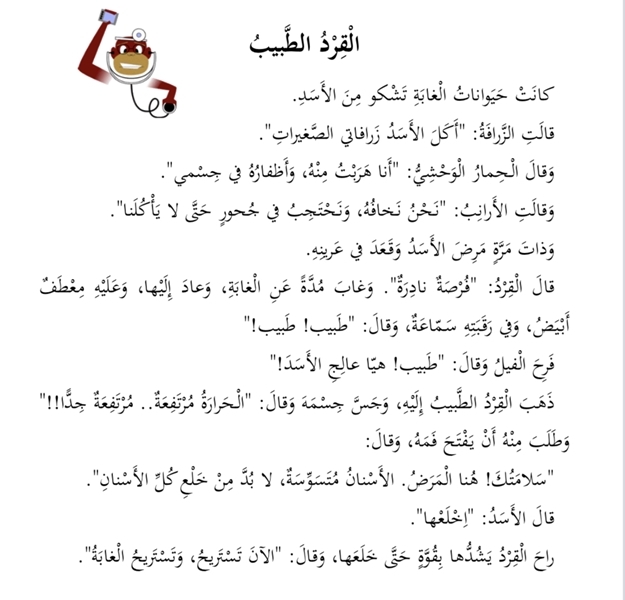 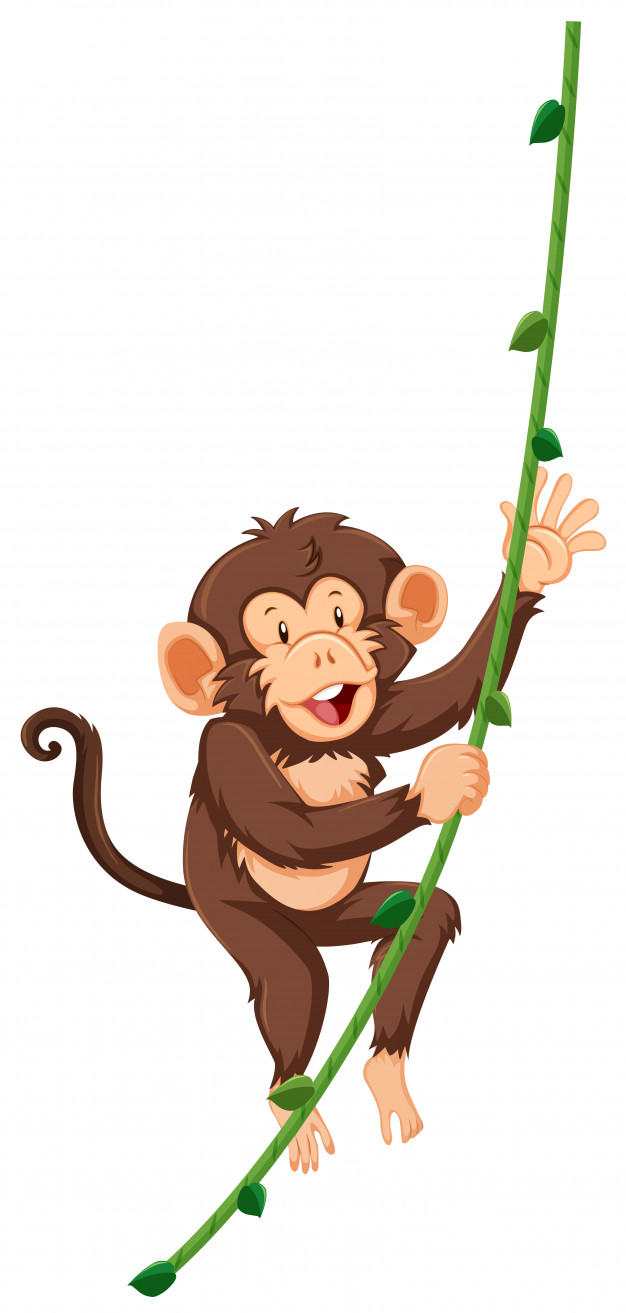 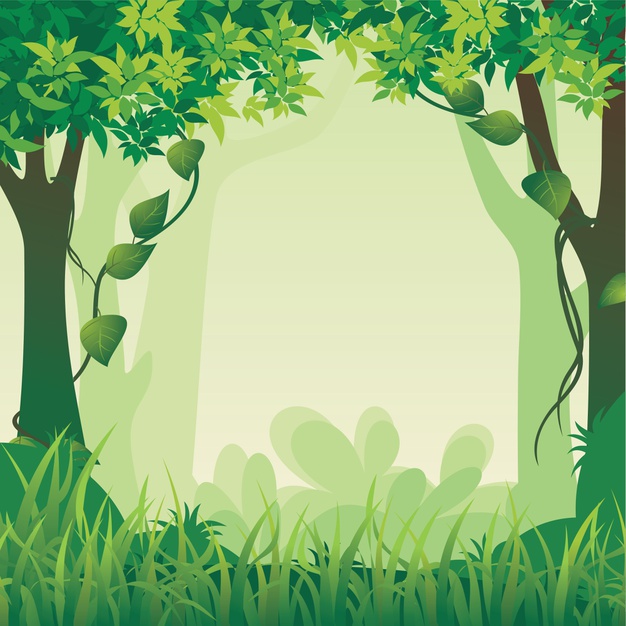 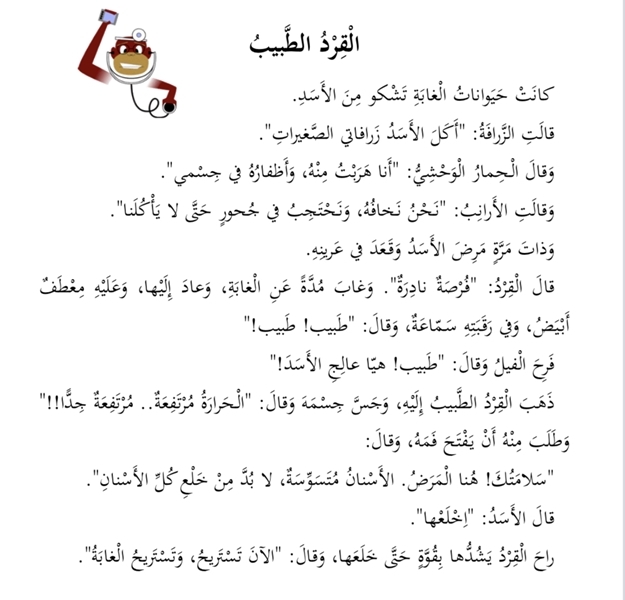 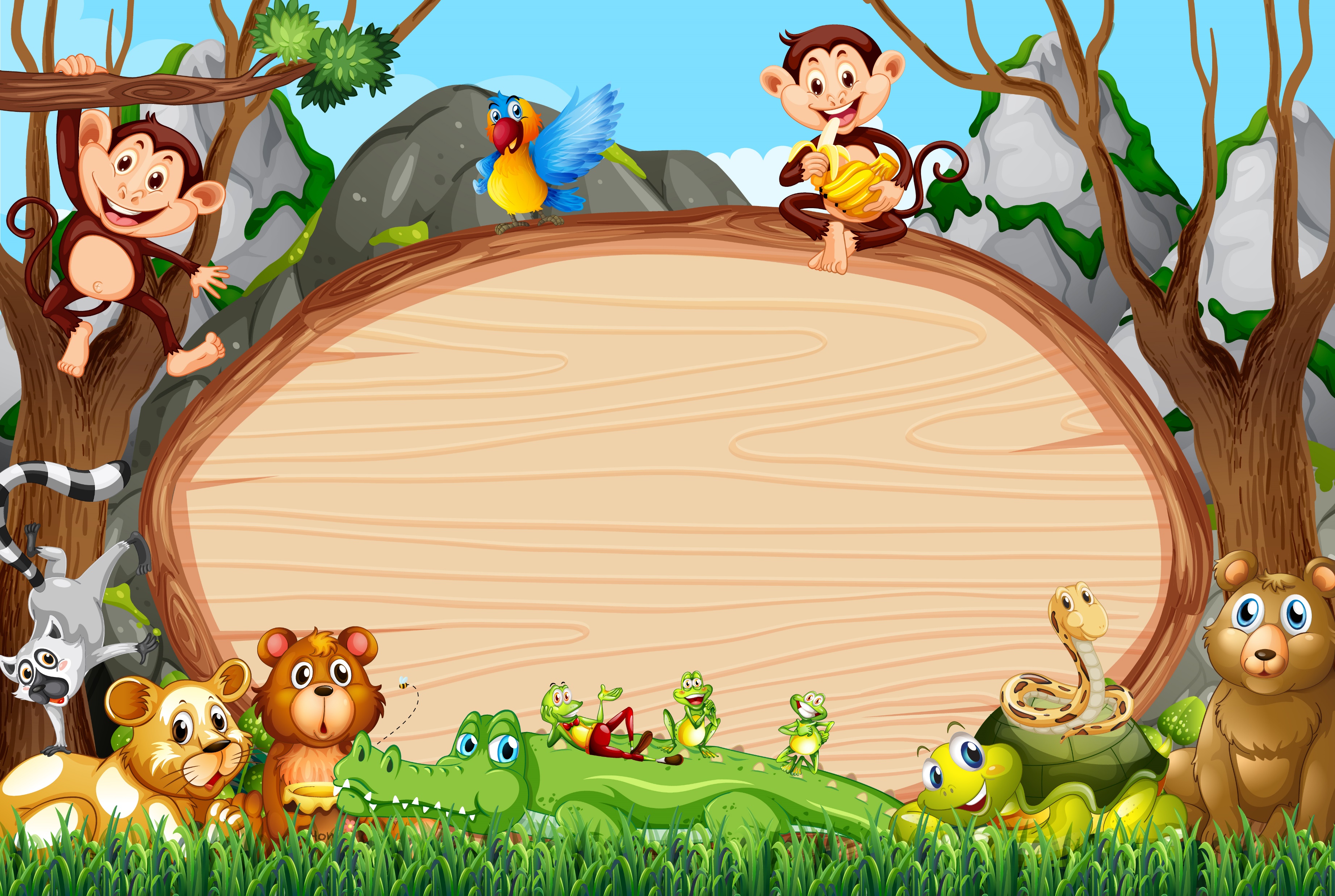 والآن ياصغيرتي المبدعة وبعد قراءة النص لنجيب على الأسئلة التالية
خارطة القصة
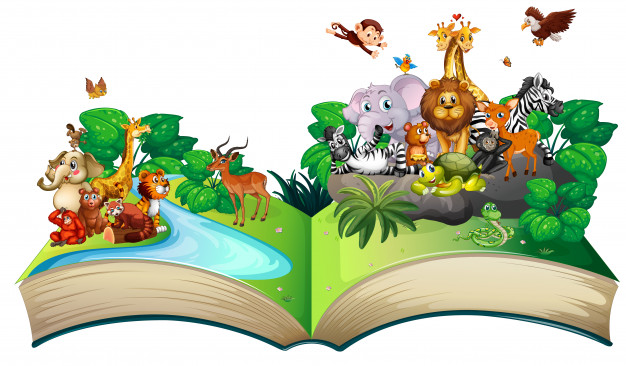 الشخصيات
المشكلة
الزمان
الحل
المكان
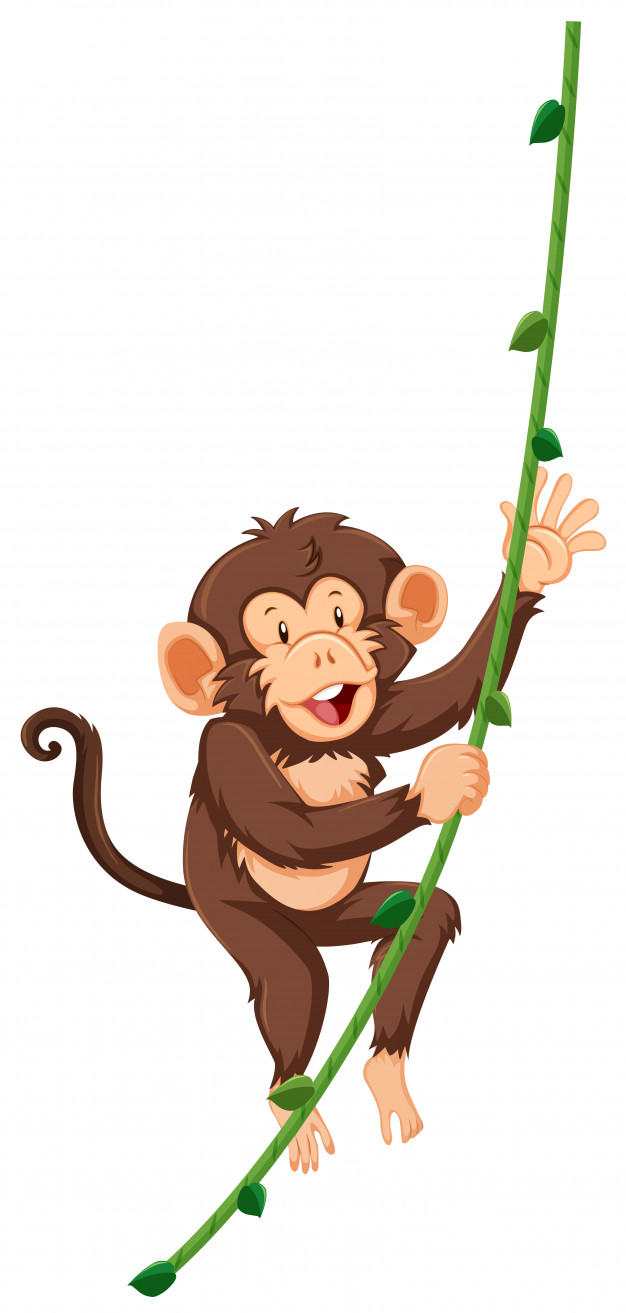 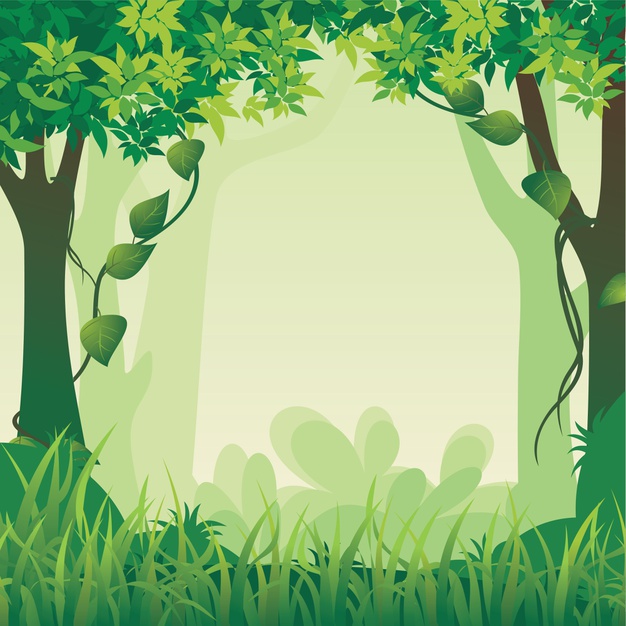 لماذا كانت حيوانات الغابة تشكو من الأسد:
لأنه يساعدها في الحصول على الطعام
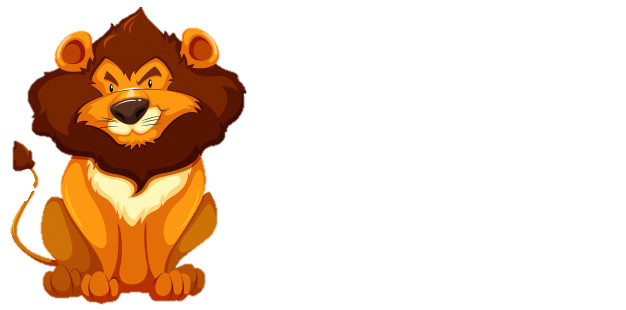 لأنه يحاول افتراسها
لأنه مرض وقعد في عرينه
لأنه أكل الزرافات الصغيرة
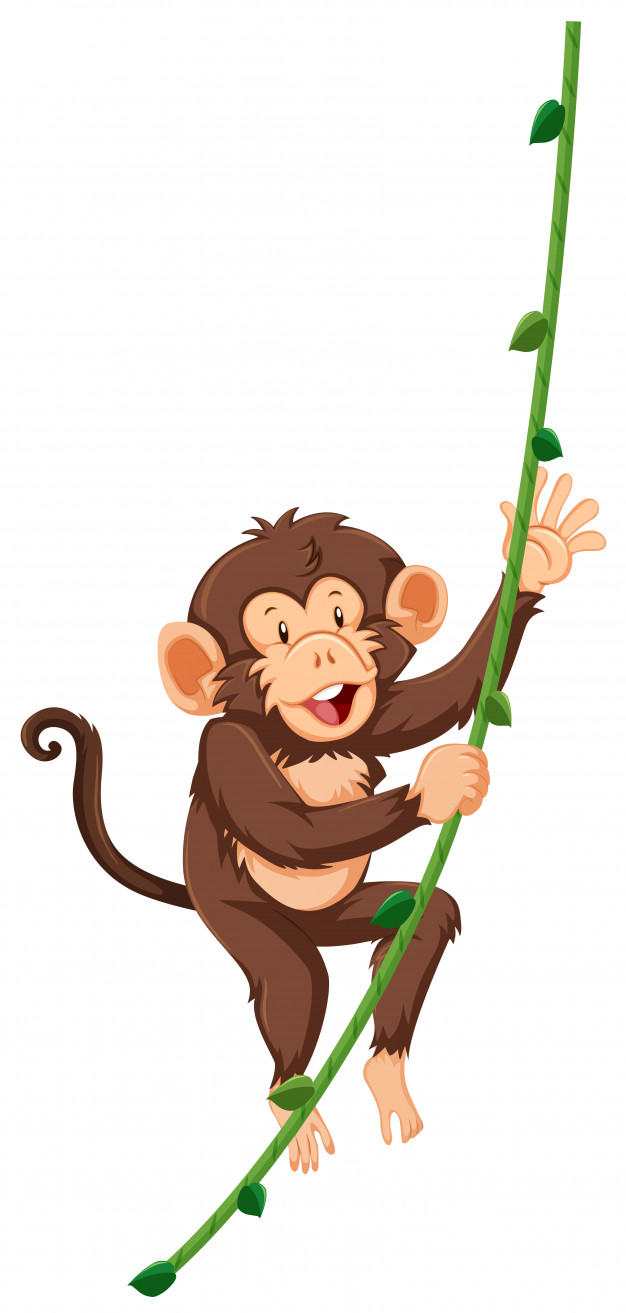 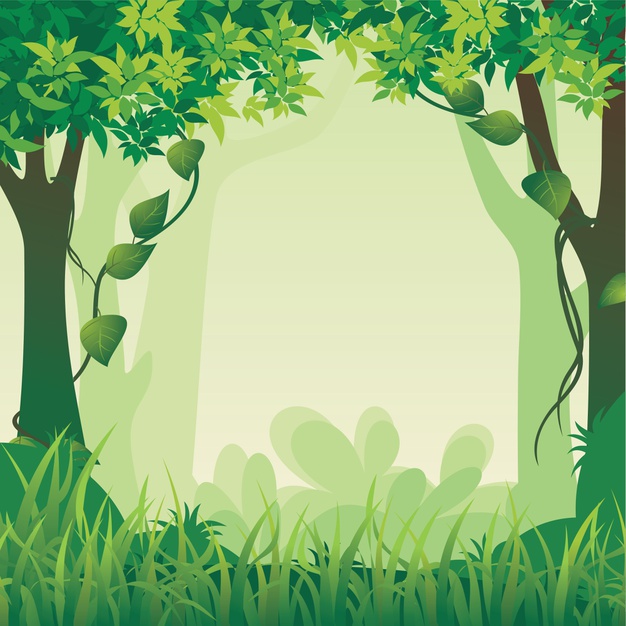 عالج القرد الأسد المريض بـ:
إعطائه الدواء المناسب
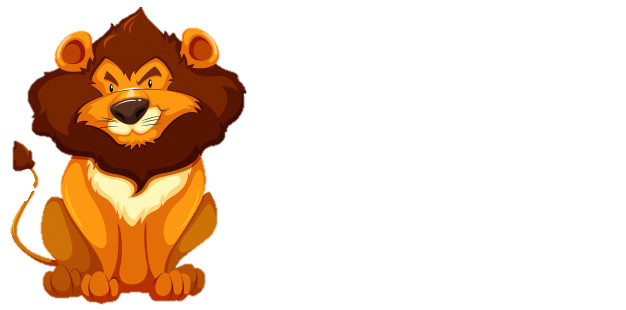 خلع مخالبه كلها
خلع اسنانه كلها
إطعامه حيوانات الغابة
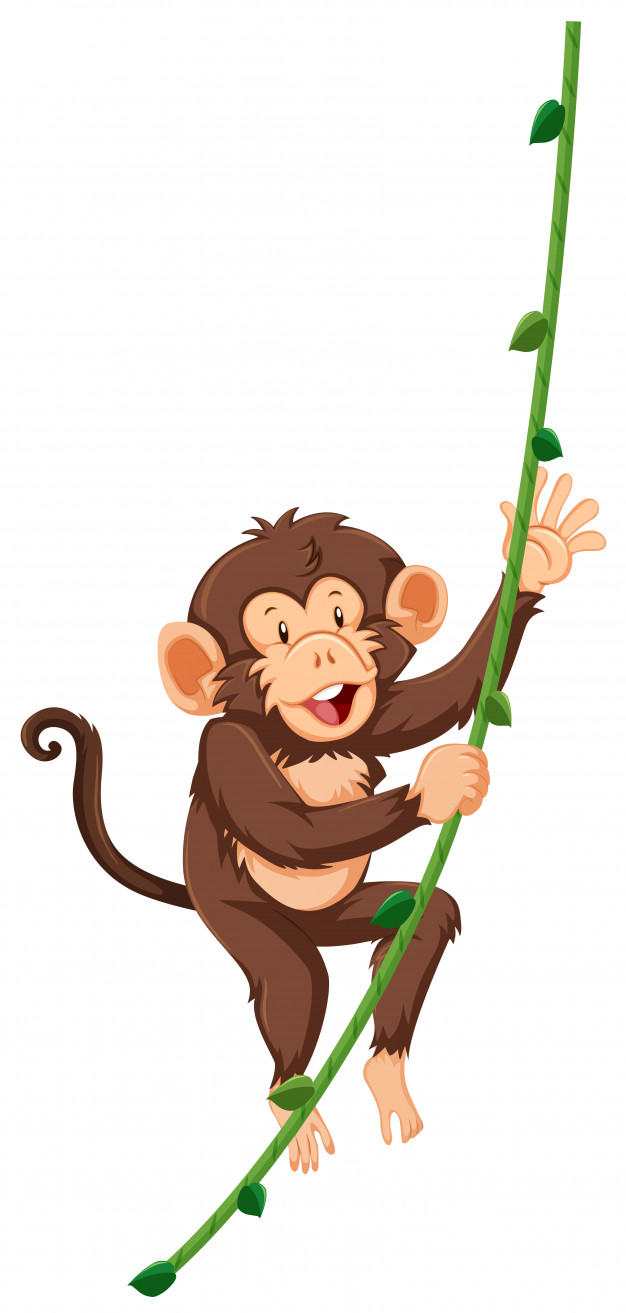 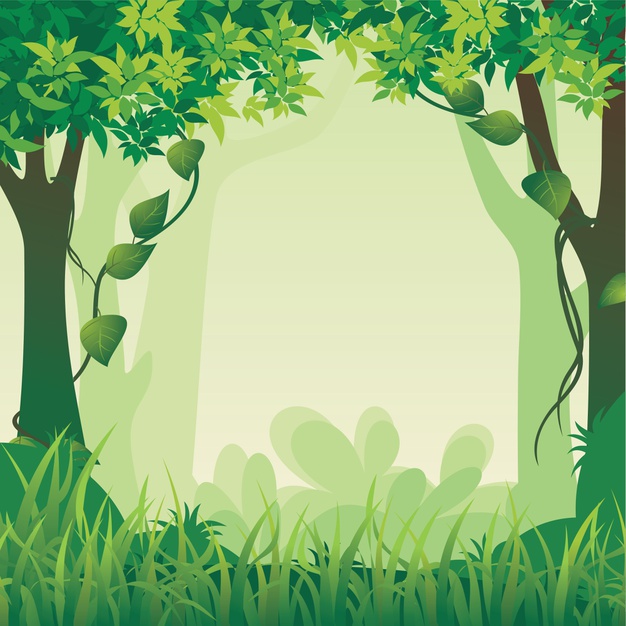 ماهي العبارة التي تدل على أن الأسد وافق على ماقاله الطبيب:
طبيب هيا عالج الأسد
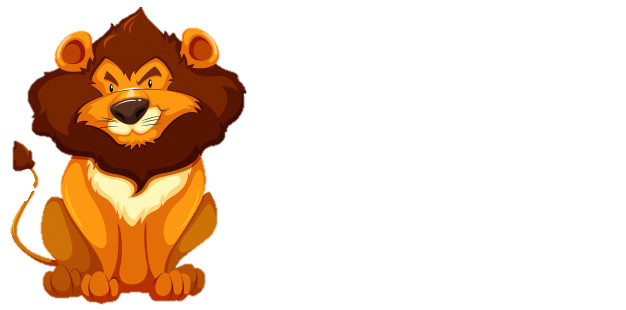 لابد من خلع كل الأسنان
اخلعها
الآن تستريح، وتستريح الغابة
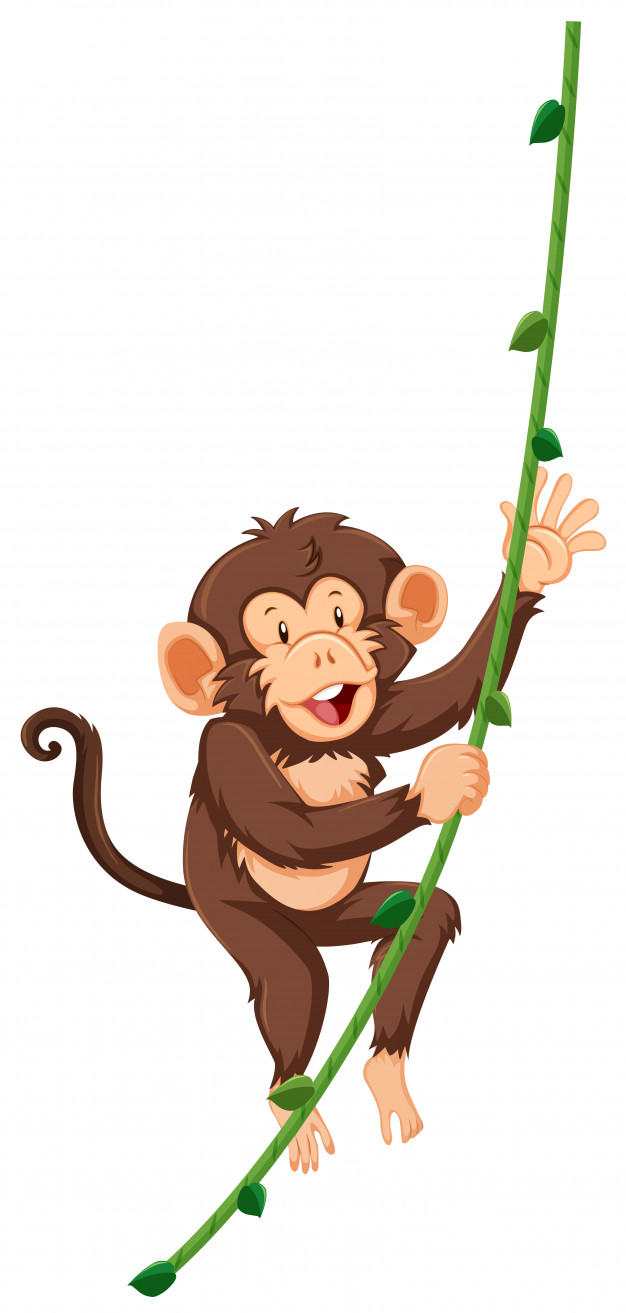 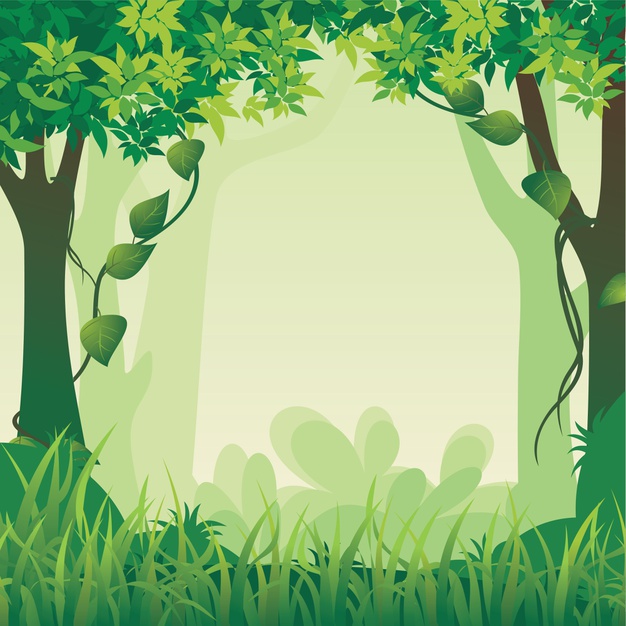 رتب أحداث القصة:
كانت حيوانات الغابة تشكو من الأسد
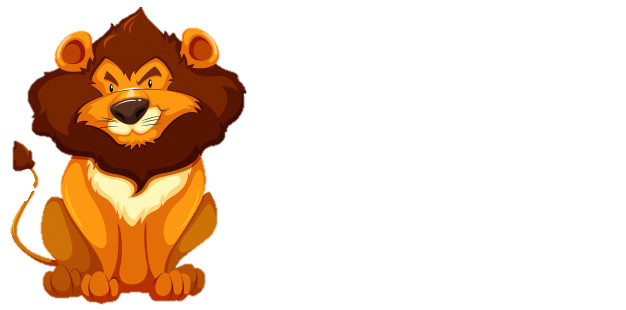 وذات مرة مرض الأسد وقعد في عرينه
فرح الفيل وقال : طبيب هيا عالج الأسد
راح القرد يشد بقوة حتى خلعها
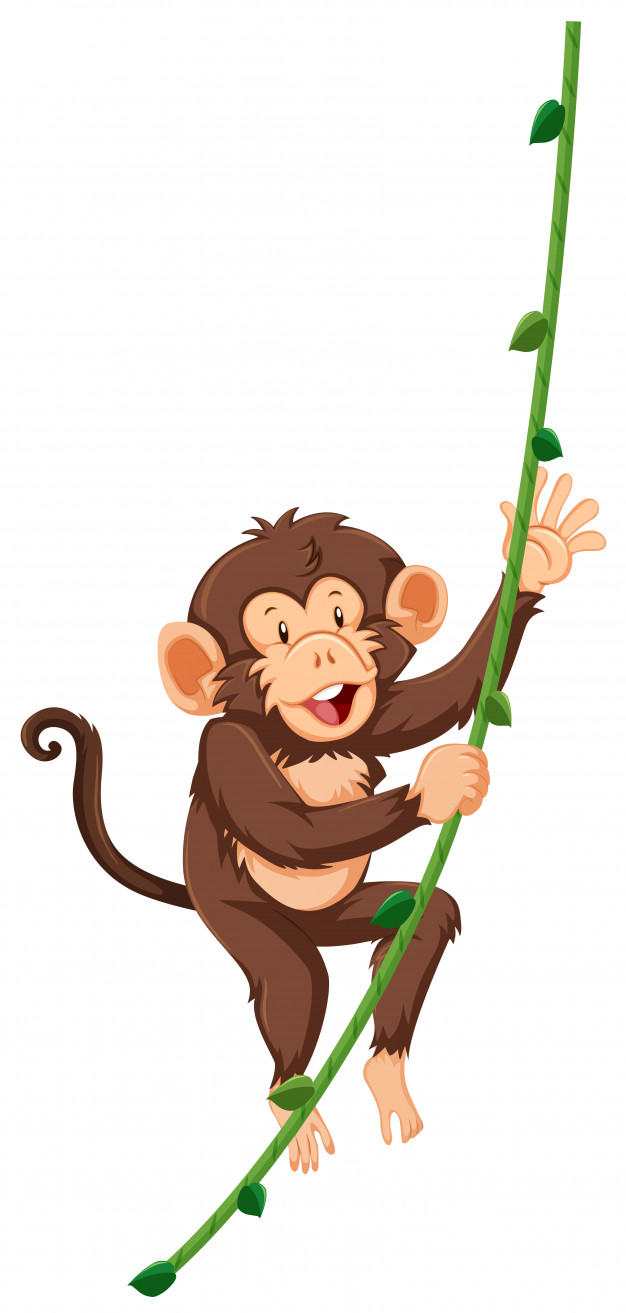 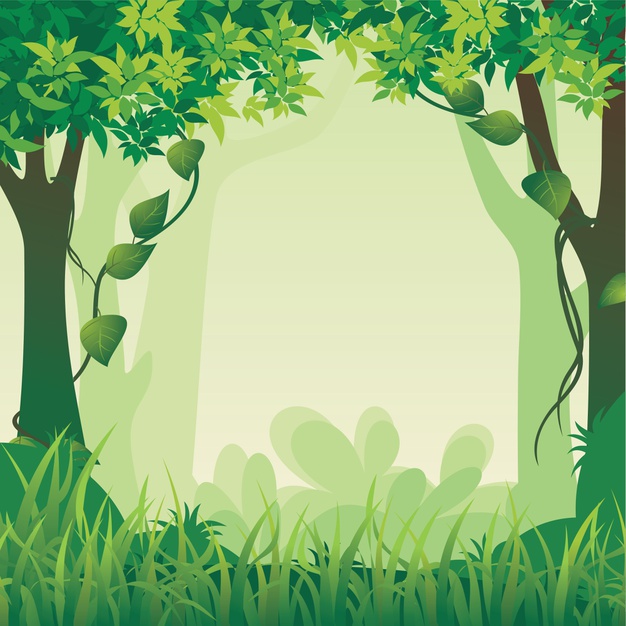 كلمة (نحتجب) تعني:
نهرب
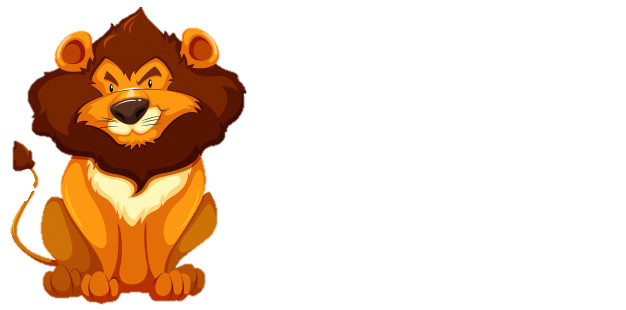 نختبئ
نترك
نجري
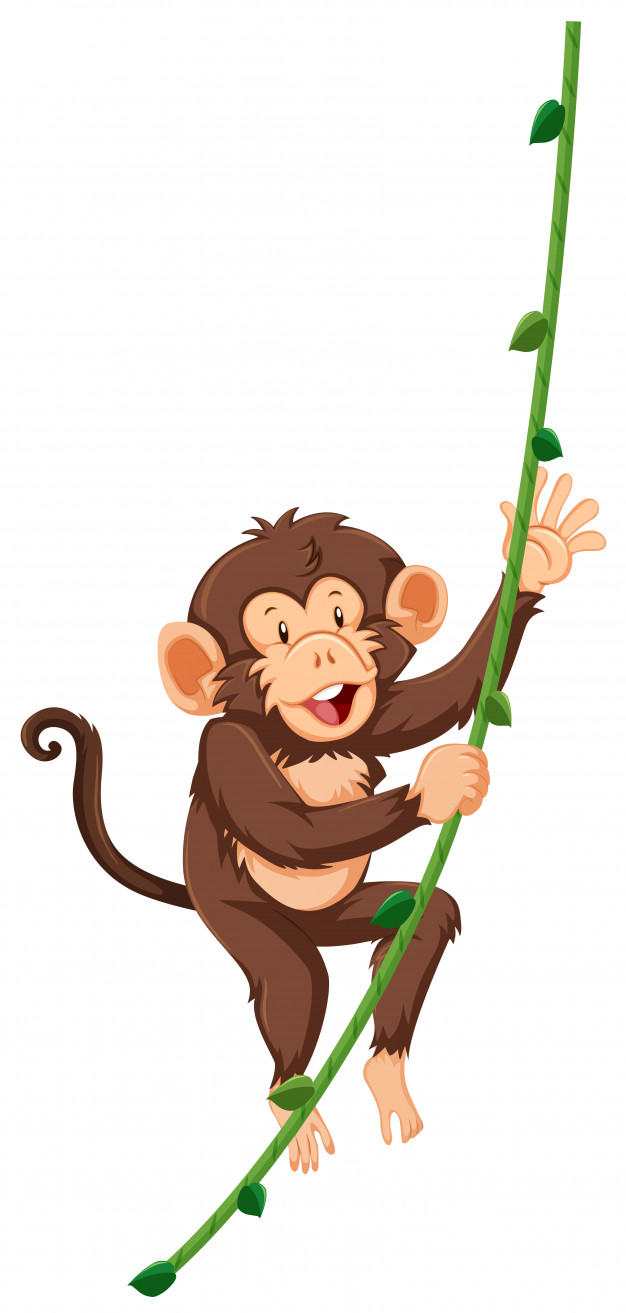 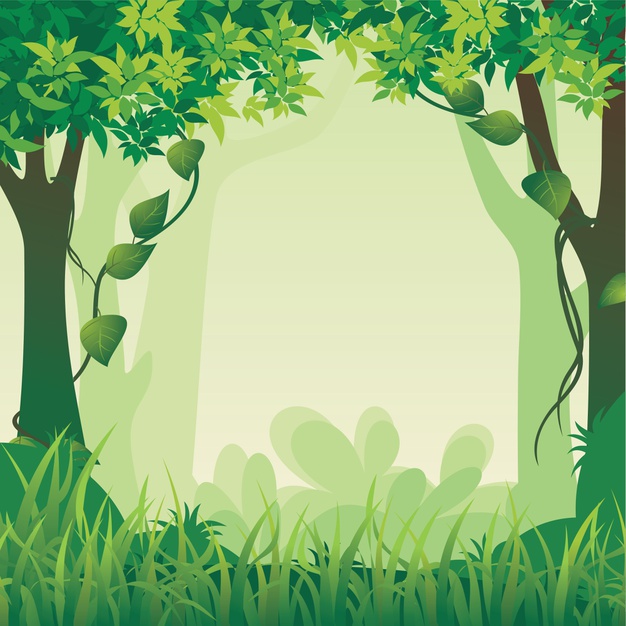 العرين هو:
كرسي الأسد
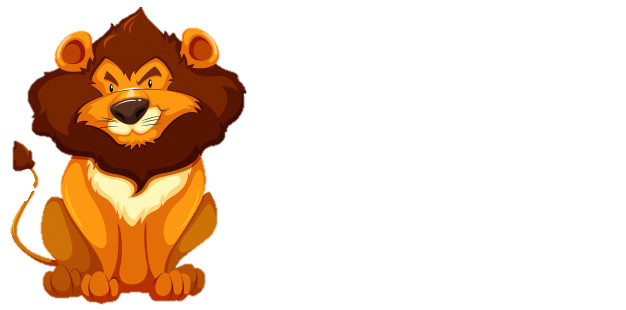 شجرة الأسد
بيت الأسد
بيت القرد
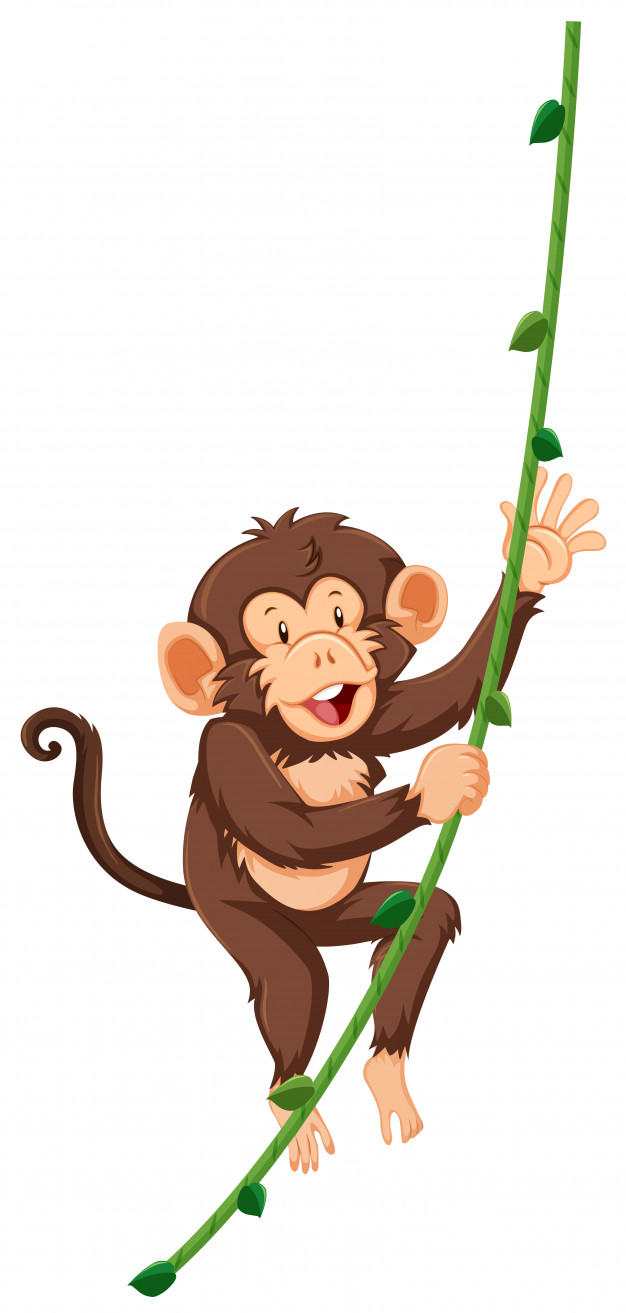 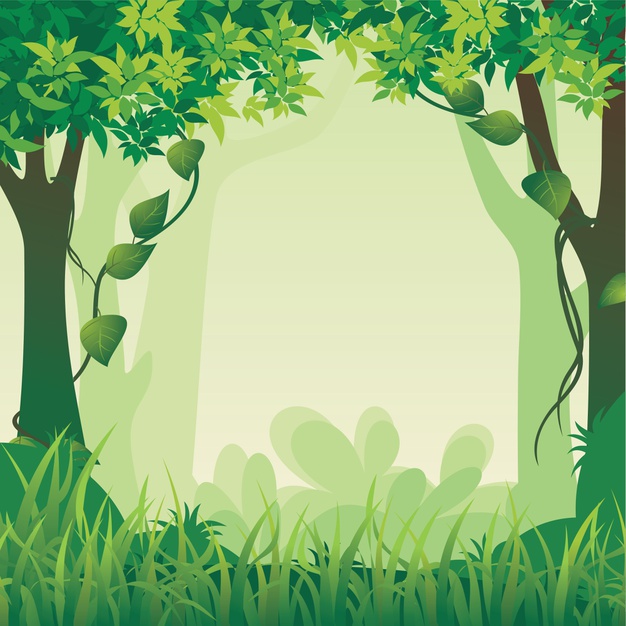 كلمة ( جَسَّ) تعني :
فحص
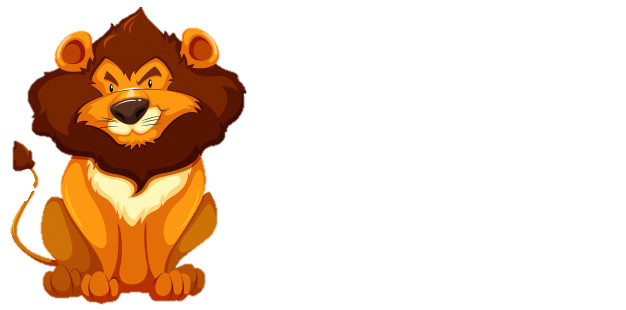 قتل
طعن
ضرب
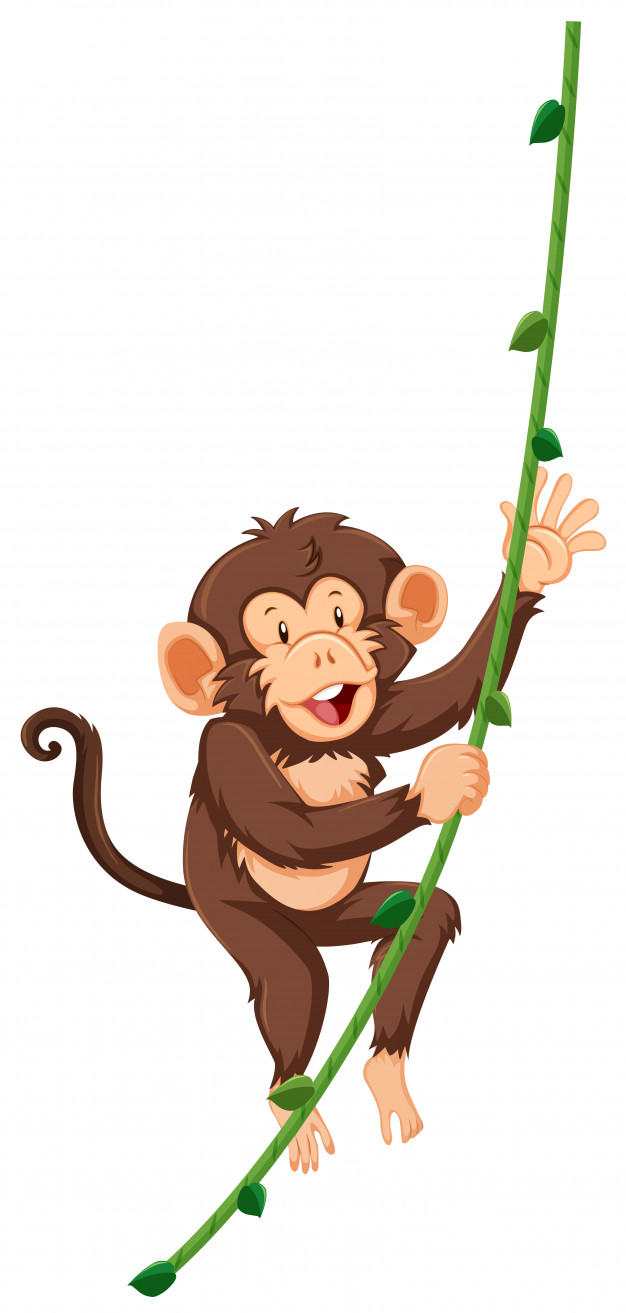 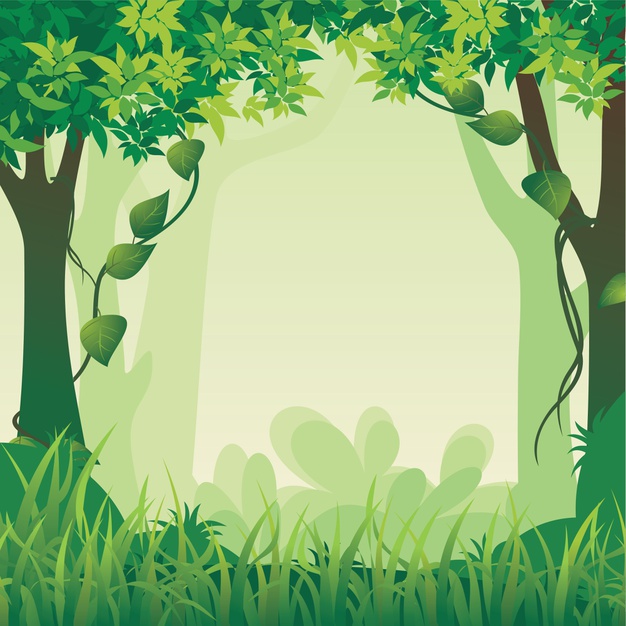 عكس (فرصة نادرة) هو:
فرصة قليلة
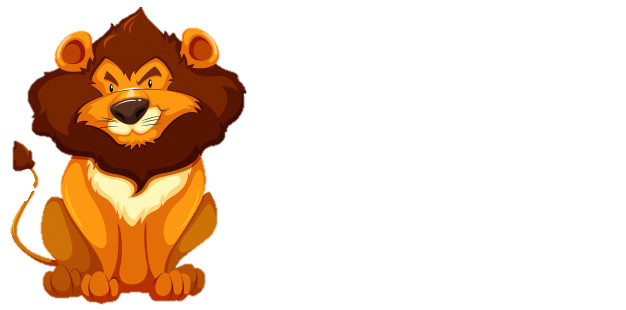 فرصة جيدة
فرصة متوفرة
فرصة بعيدة
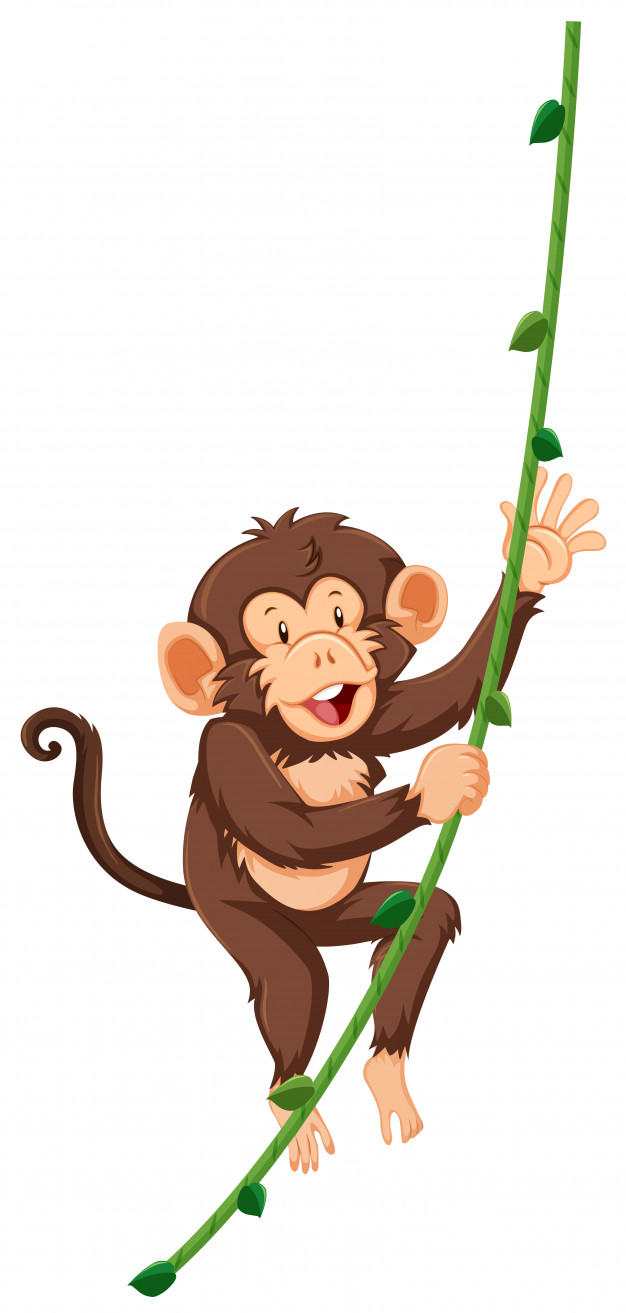 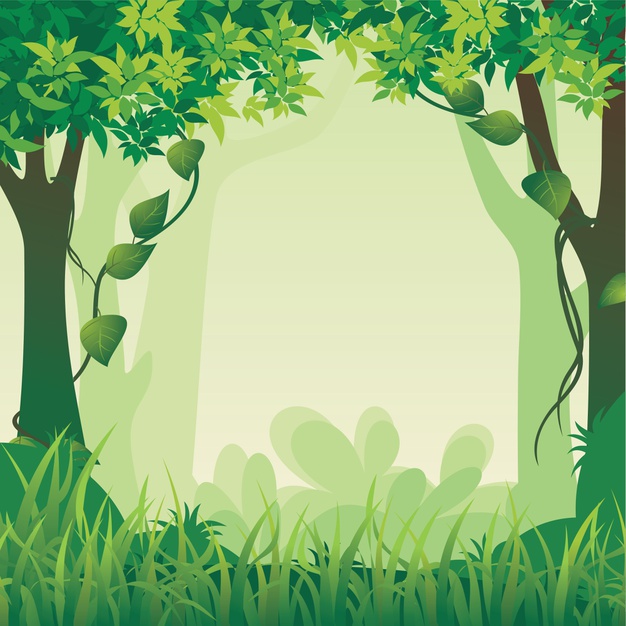 غاب القرد عن الغابة مدة كي:
يتعلم الطب
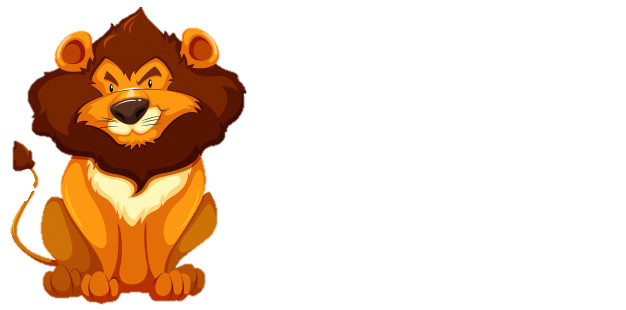 يهرب من الأسد
يخدع الأسد
تشتاق له الحيوانات
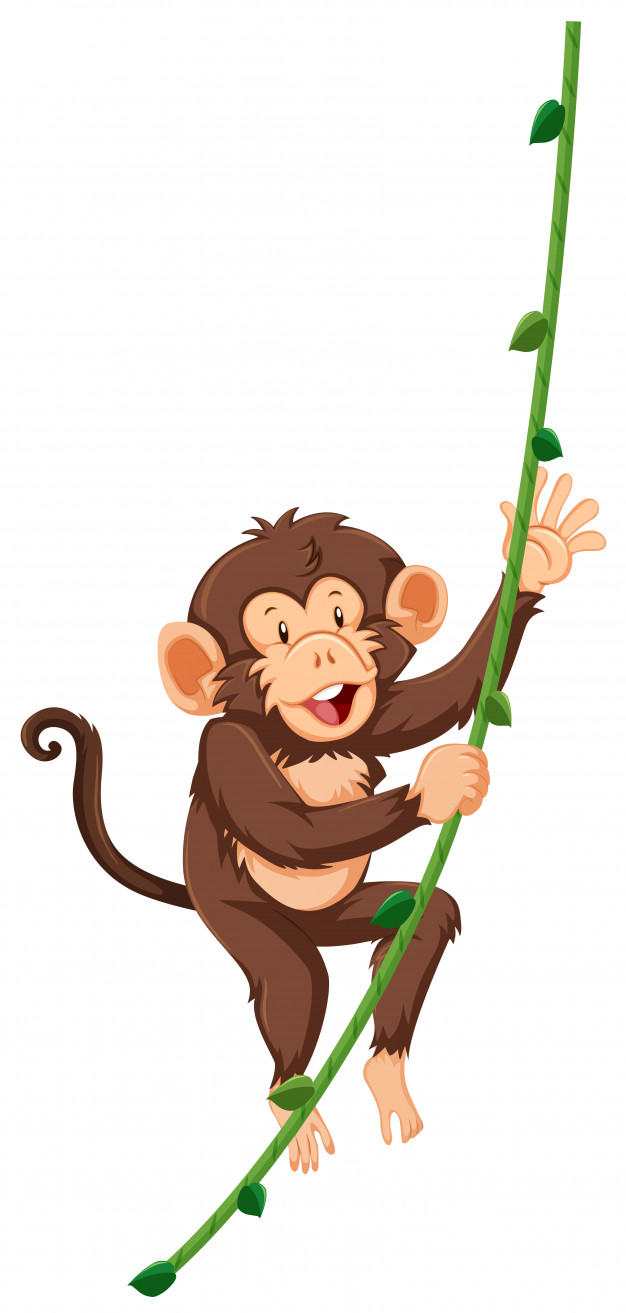 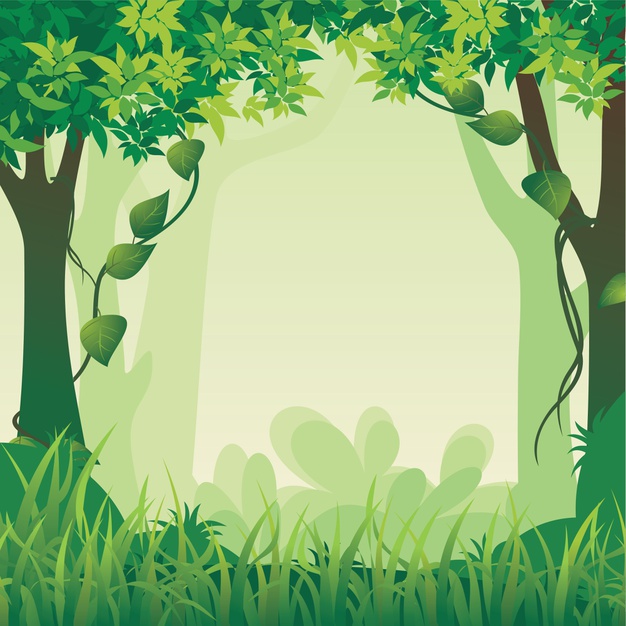 أظهرت أحداث القصة أن القرد:
طبيب ماهر
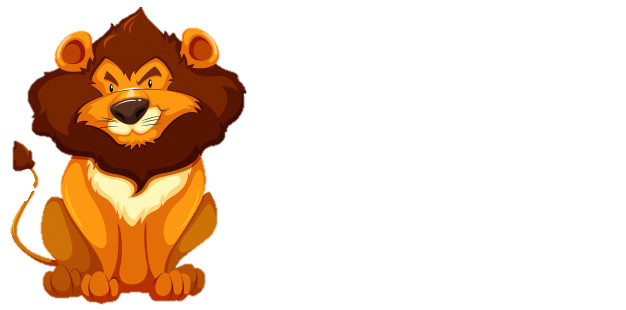 شرير ومحتال
طيب ويحب مساعدة الآخرين
ذكي ويساعد الضعفاء
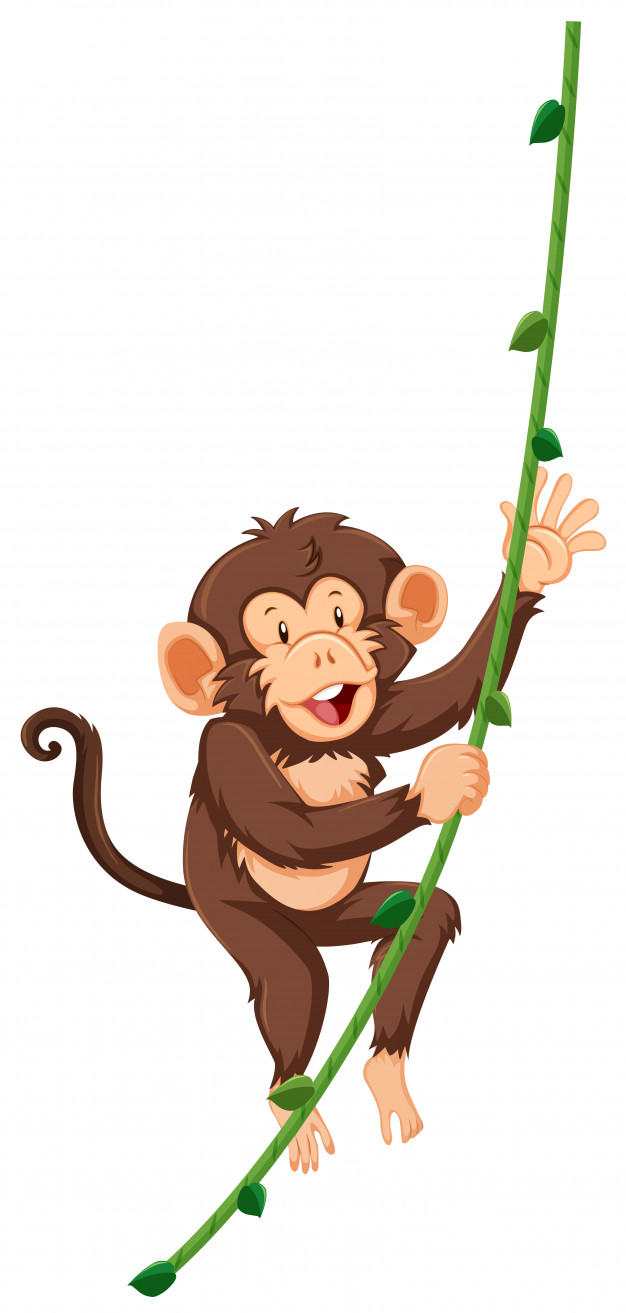 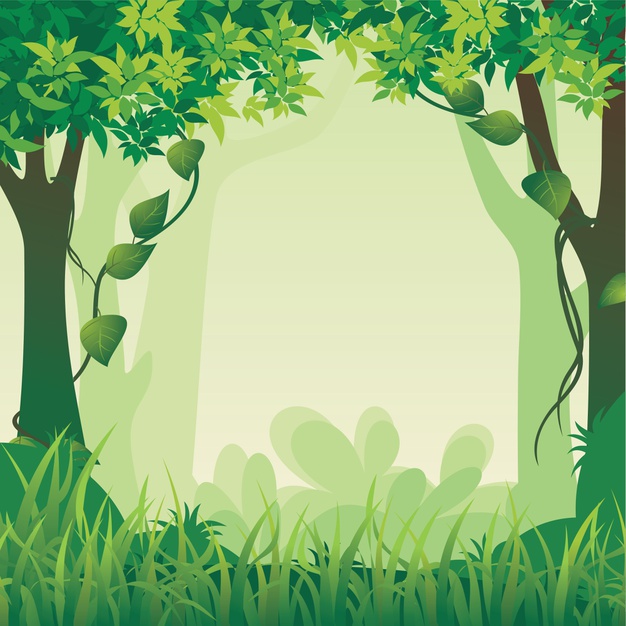 نوع النص:
قصة خيالية
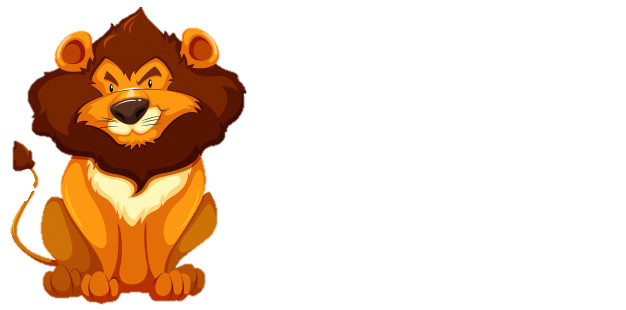 قصة واقعية
نص معلوماتي
نص شعري
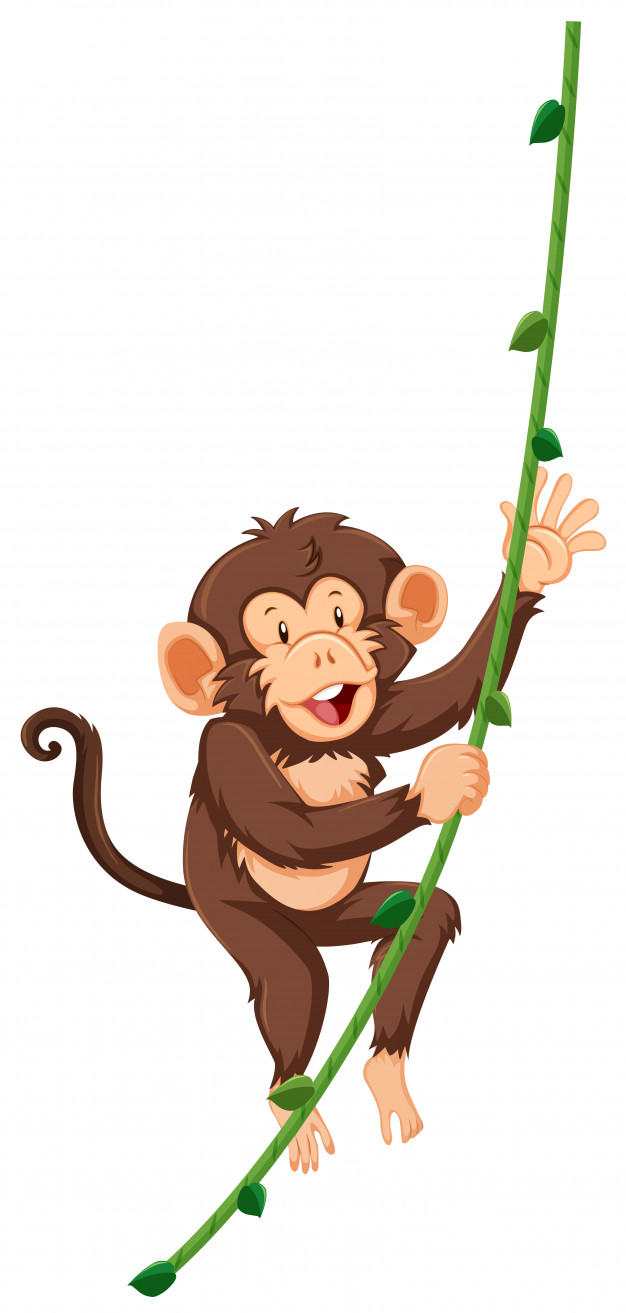 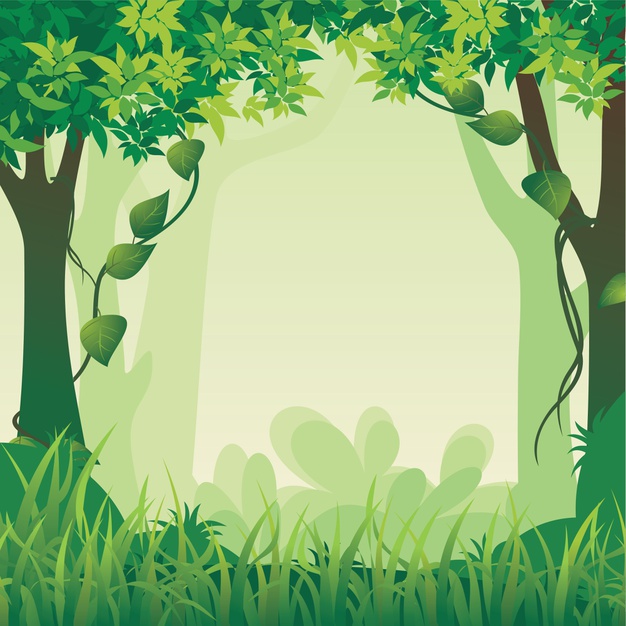 الجو السائد في نهاية النص:
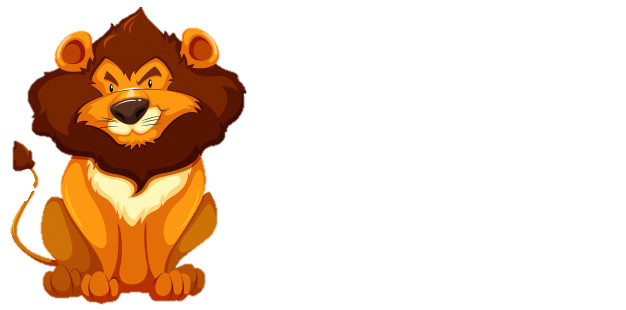 جو من الحزن والألم لمرض الأسد المسكين
جو من الخوف من افتراس الأسد للحيوانات
جو من الغيرة بسبب أن القرد أصبح طبيبًا
جو من الفرح والسرور لخداع الأسد والتخلص 
من شره
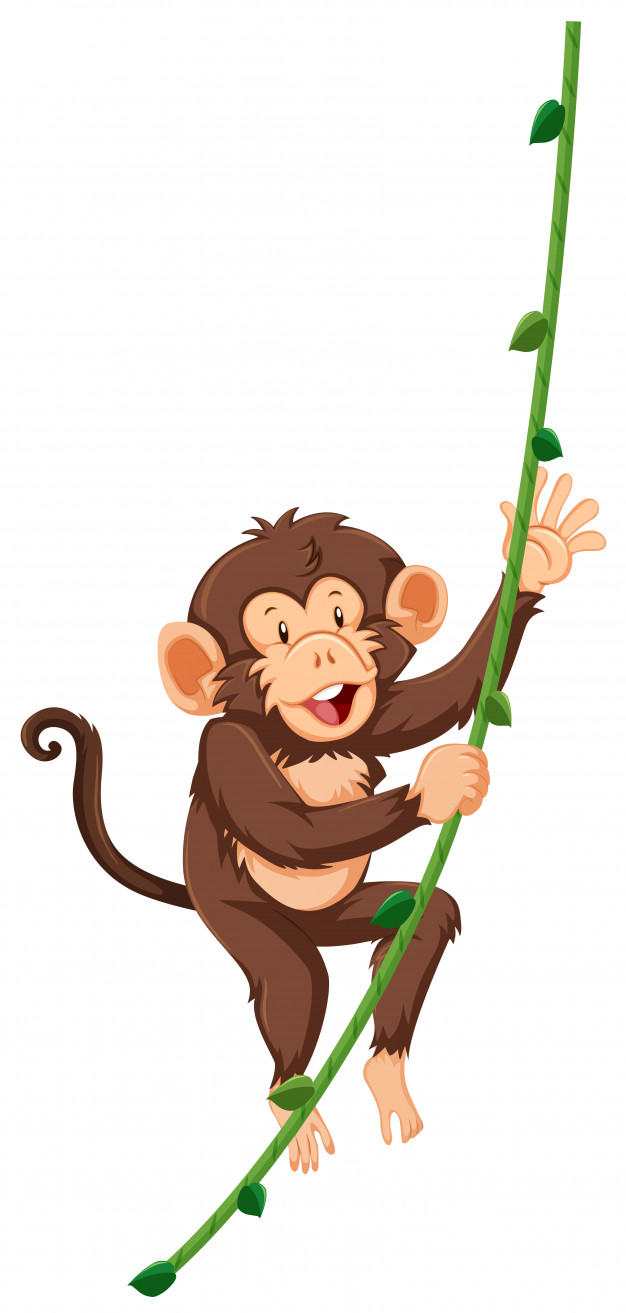 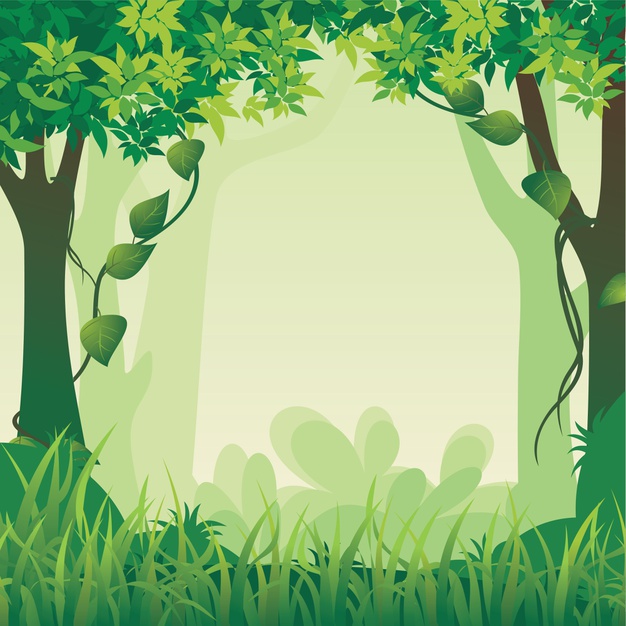 كلمات تحوي (ال ) شمسية:
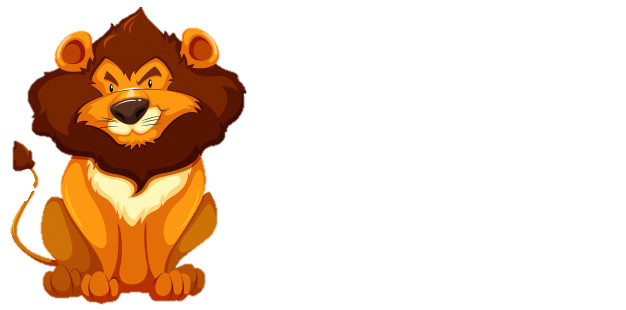 الأرنب ، الأسد
الصغيرات ، الوحشي
الزرافة، الطبيب
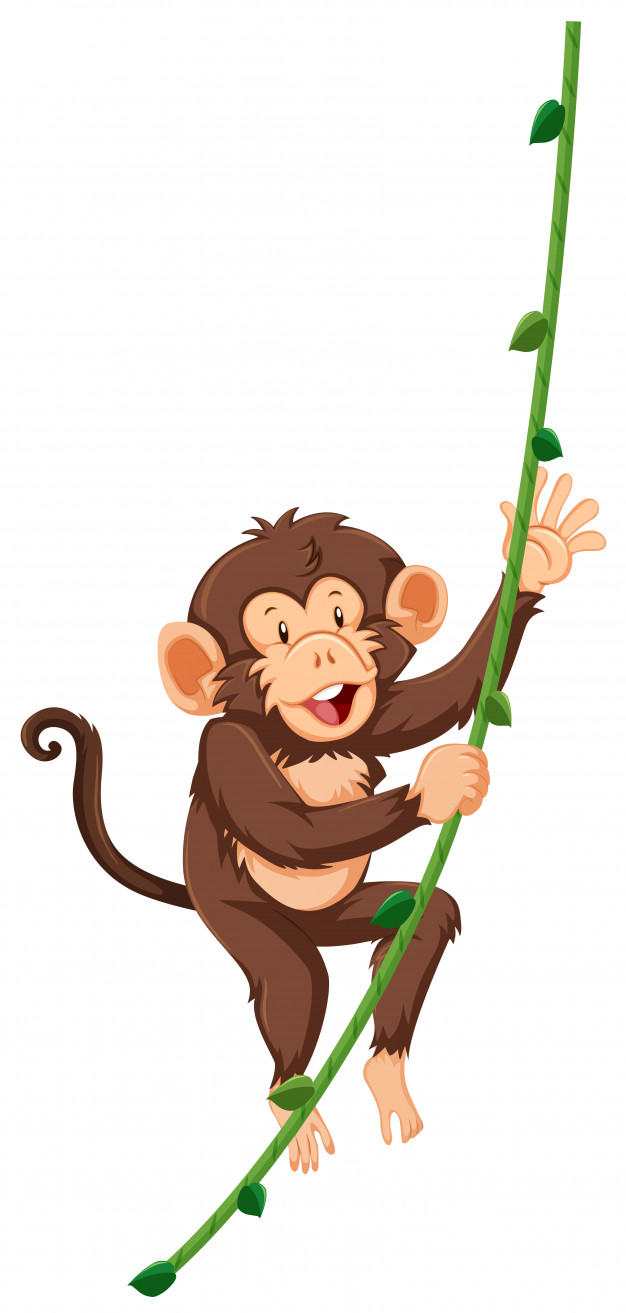 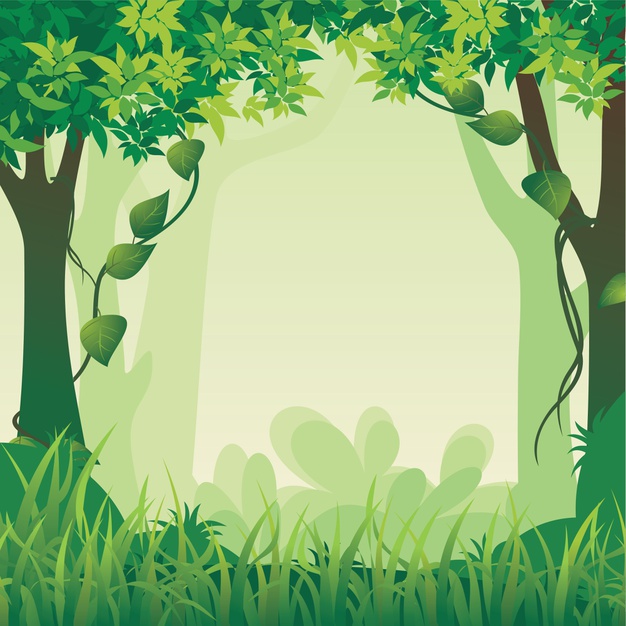 جمع ( حمار وحشي) هو:
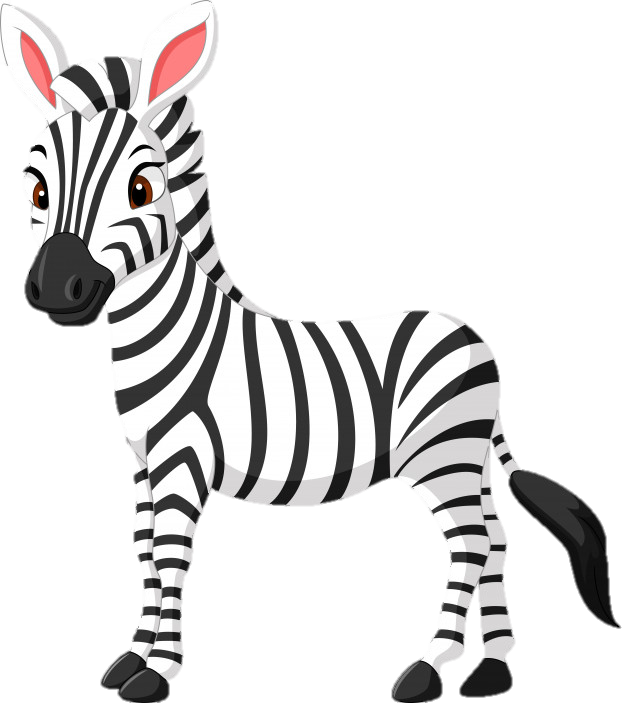 حمير وحشي
حمير وحشية
حمارة وحشية
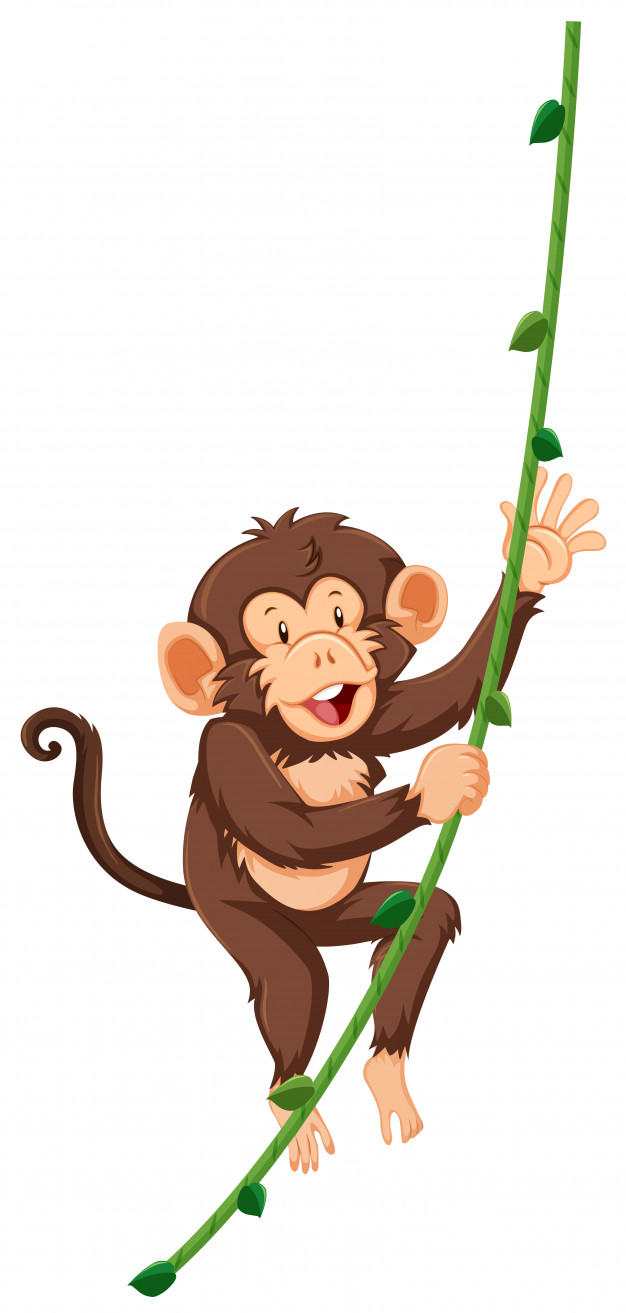 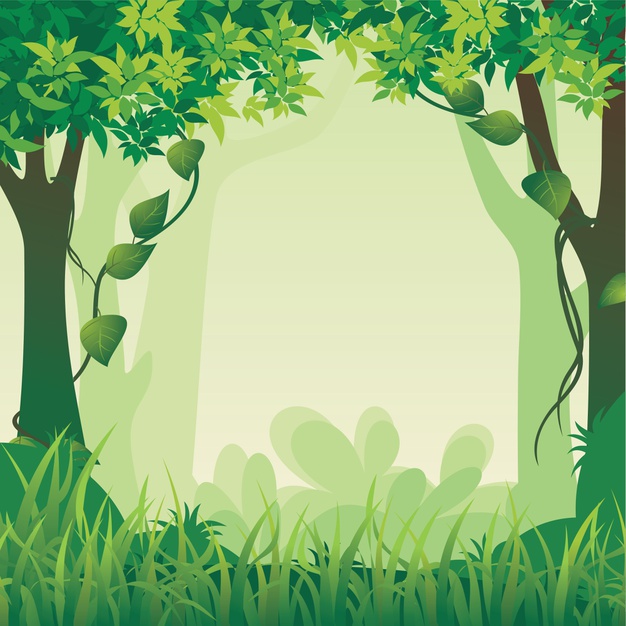 جملة تحوي فعل مضارع
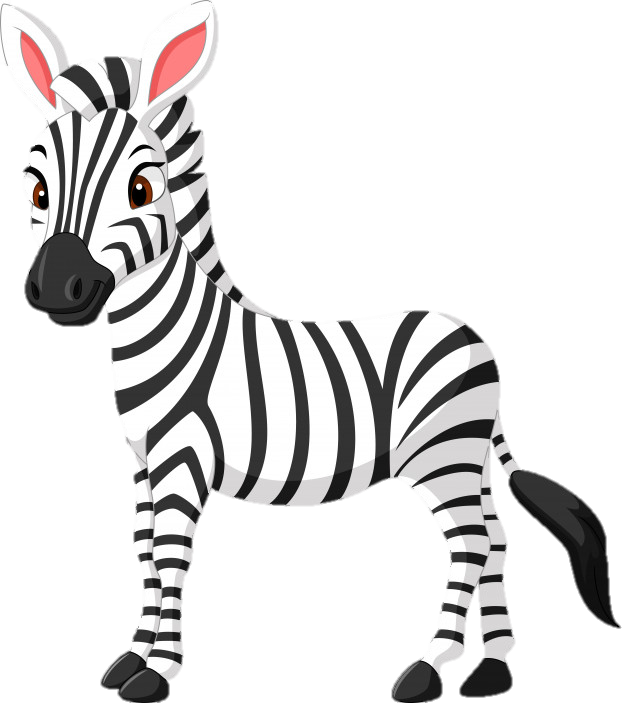 غاب مدة عن الغابة
هيا عالج الأسد
الآن تستريح
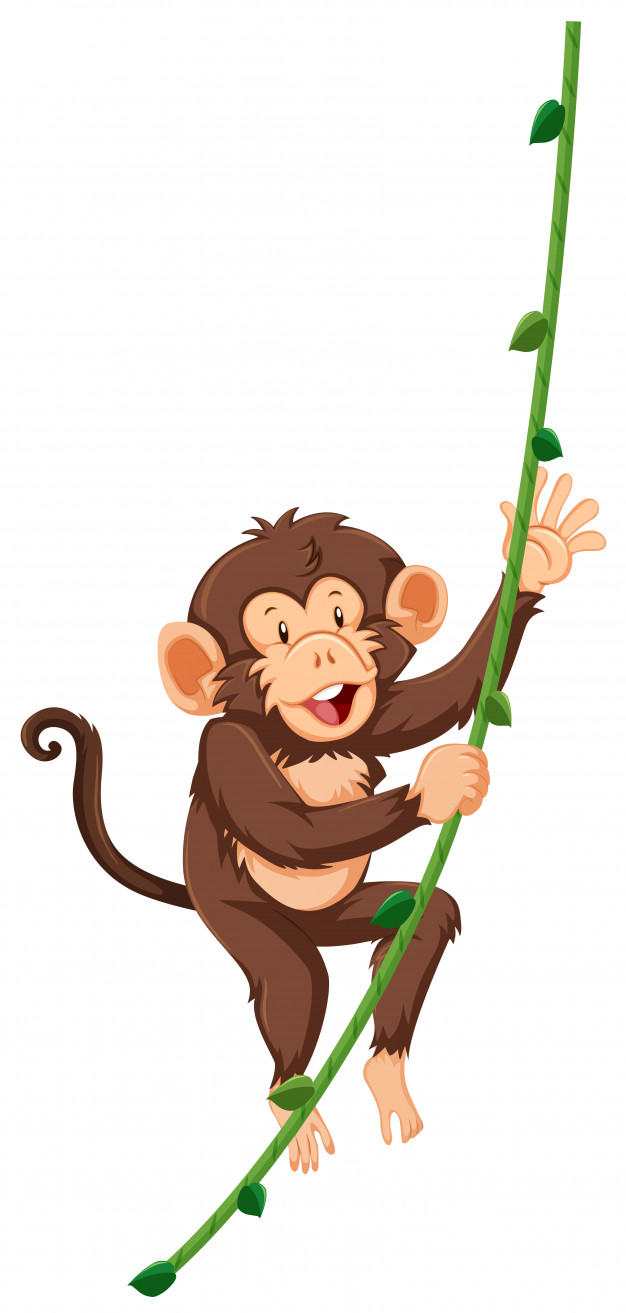 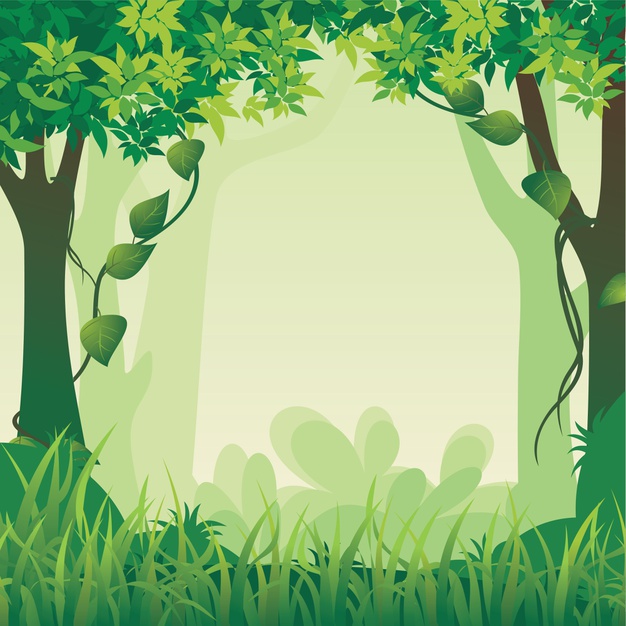 الهاء في (أظفاره) تعود على
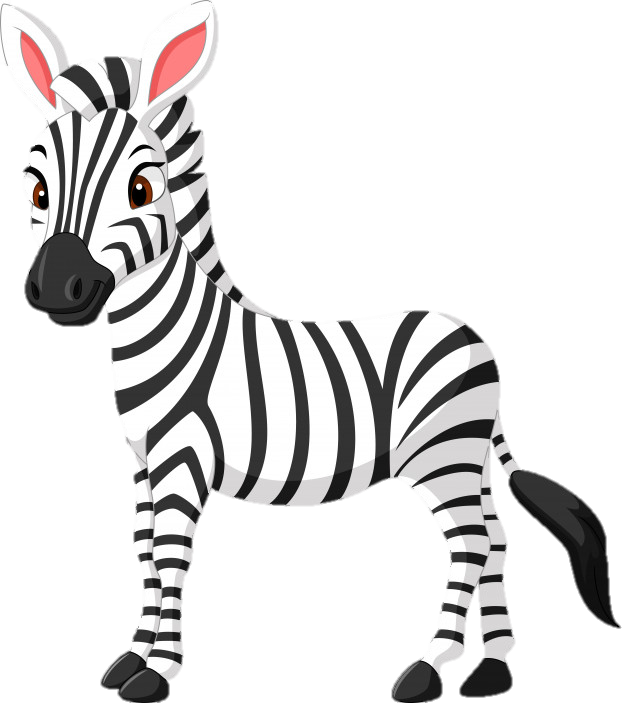 الحمار الوحشي
الأسد
القرد
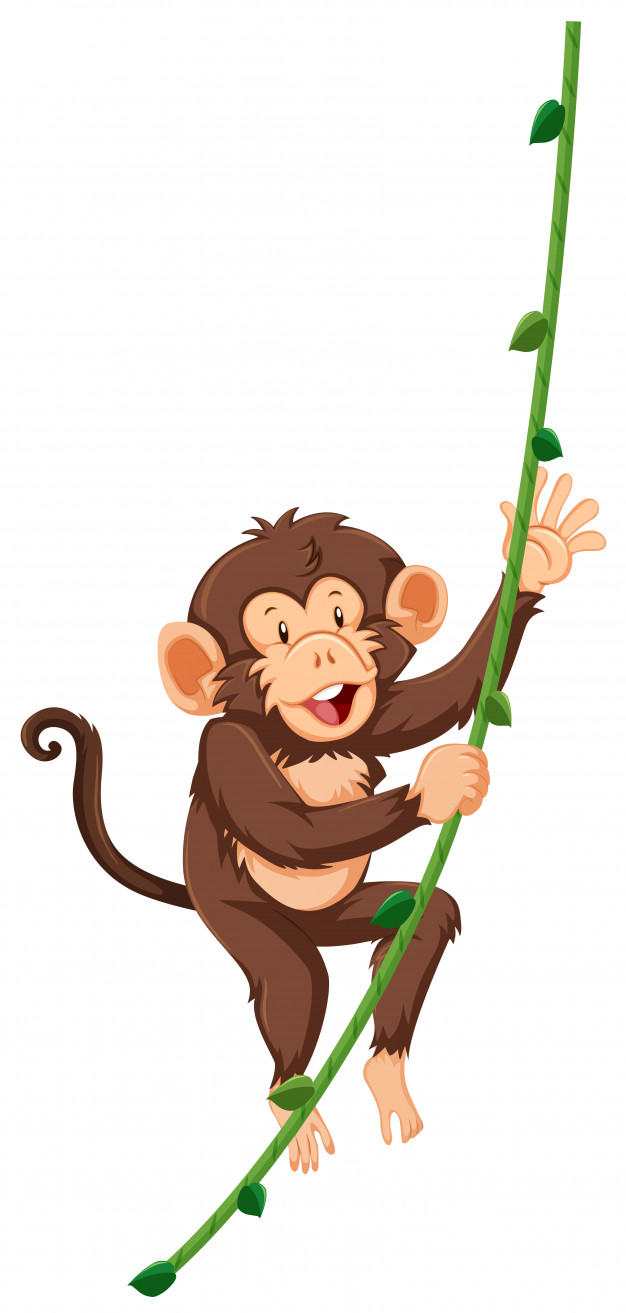 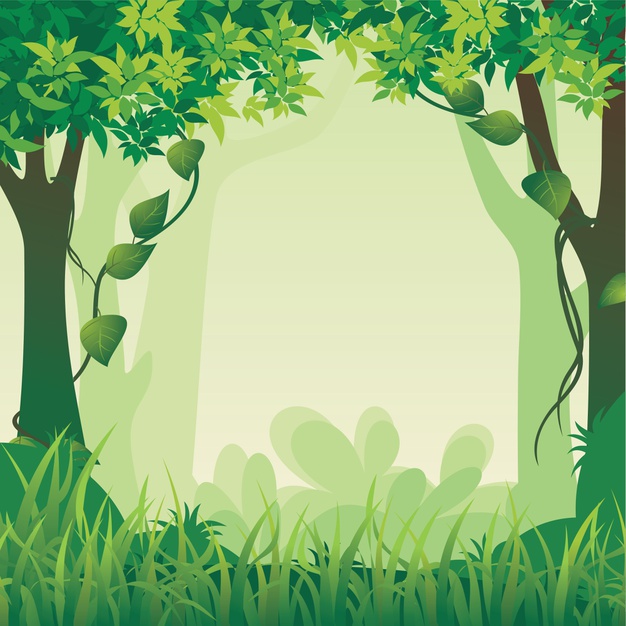 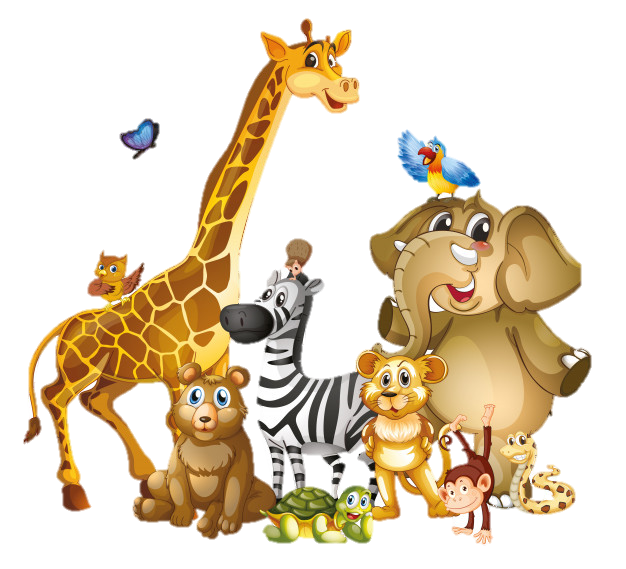 ٠٠٠ هربت منه قبل أن يمسكني
أنا
هو
نحن
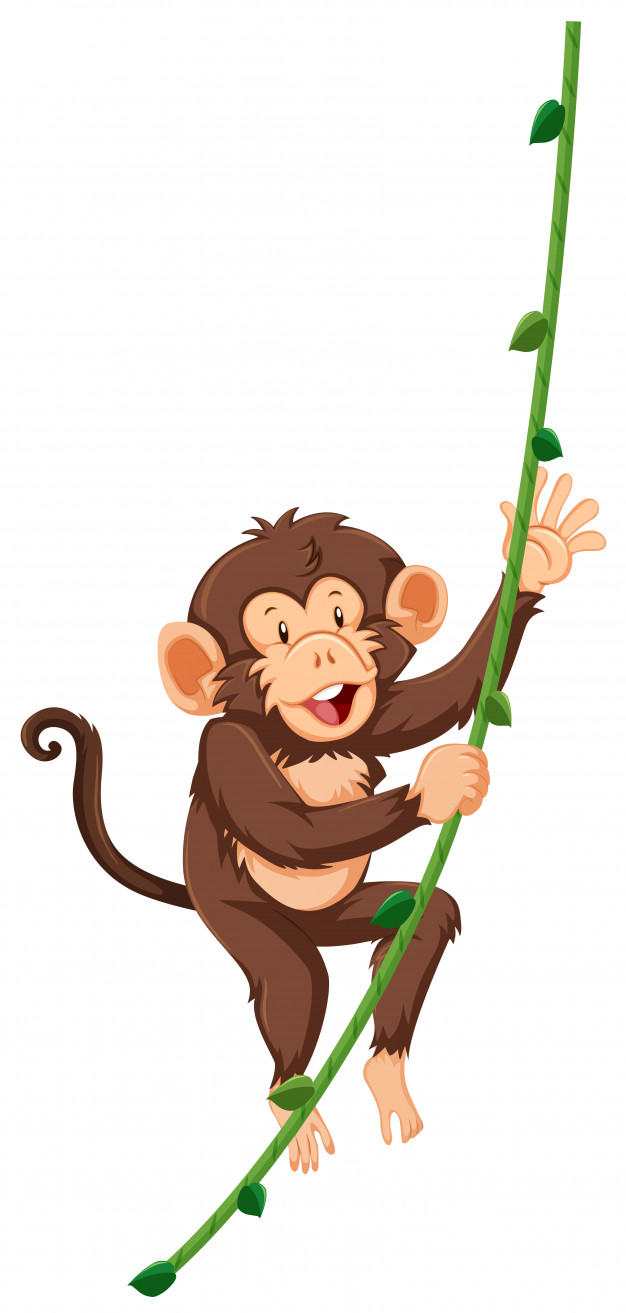 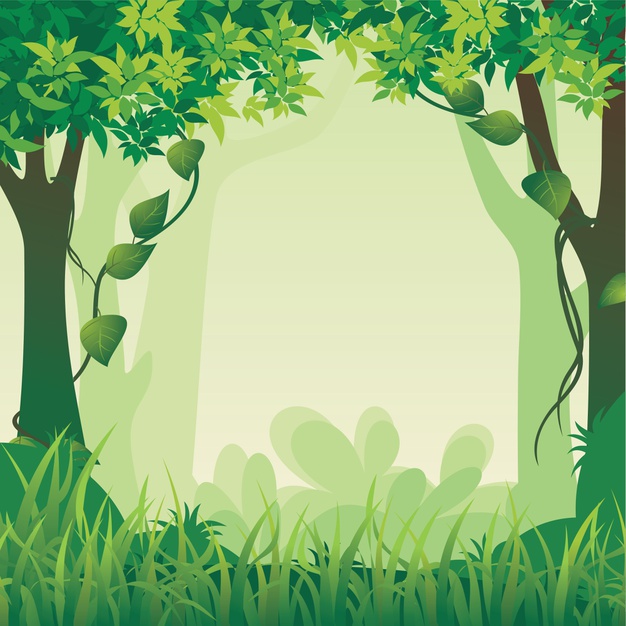 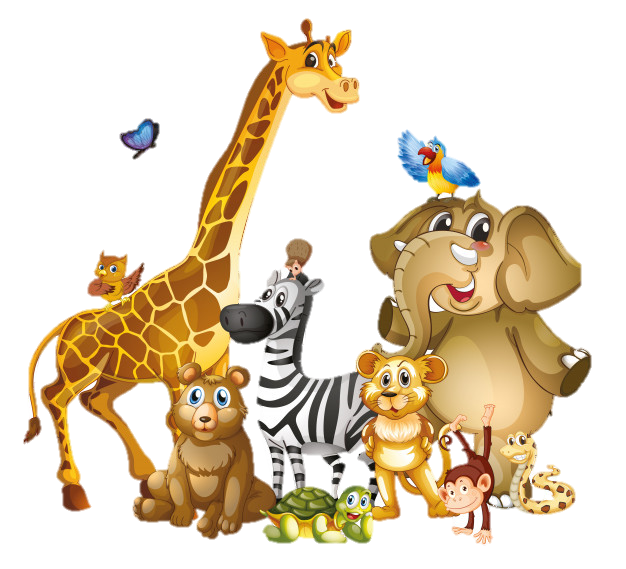 ٠٠٠ نهرب منه كي لا يأكلنا:
أنا
هو
نحن
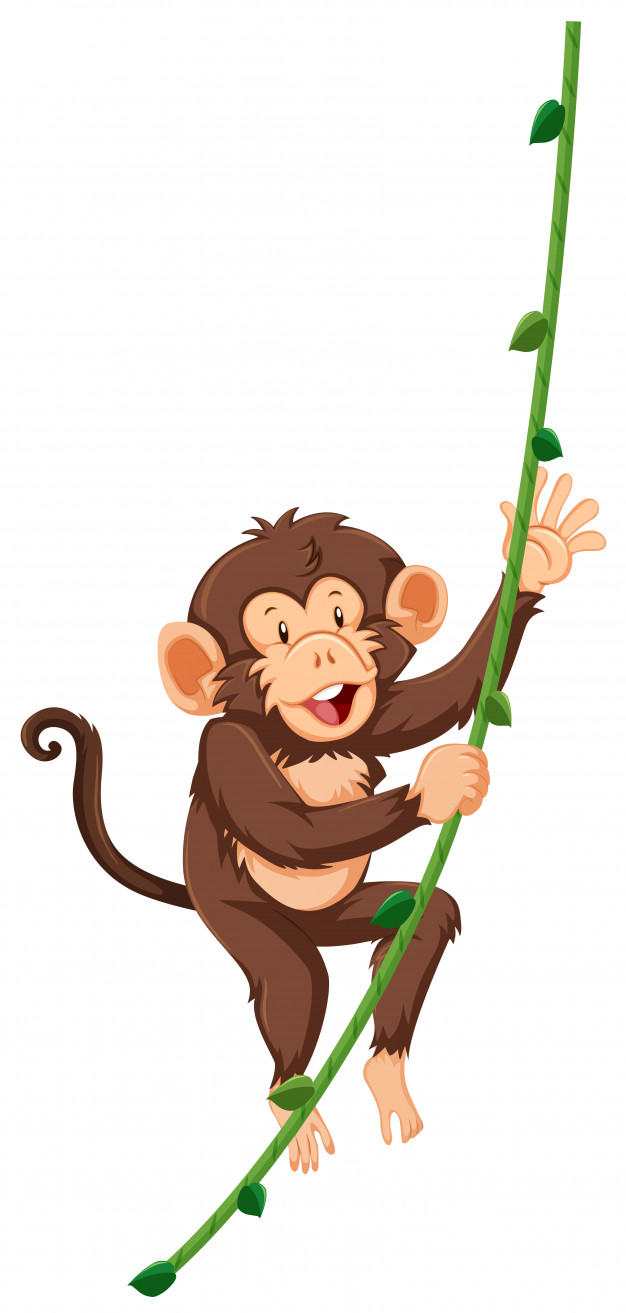 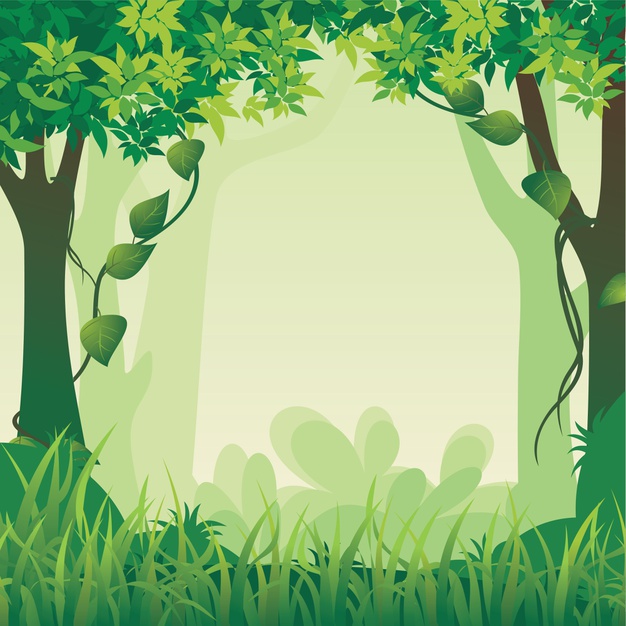 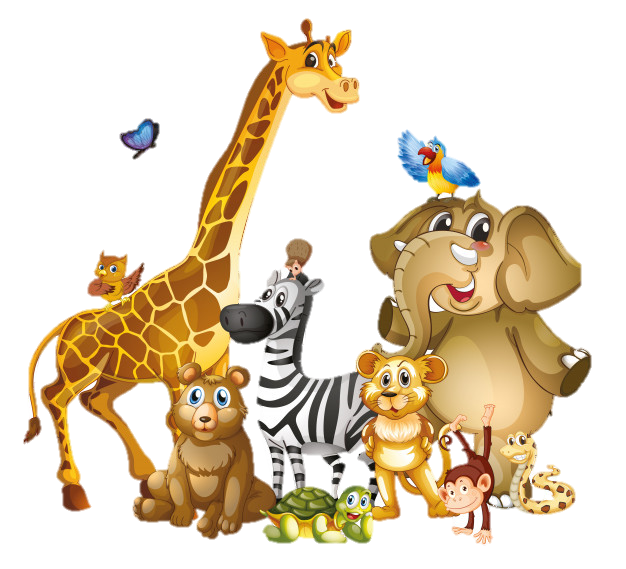 ما رأيك في القصة ياصغيرتي ؟
وماذا استفدتي منها ؟
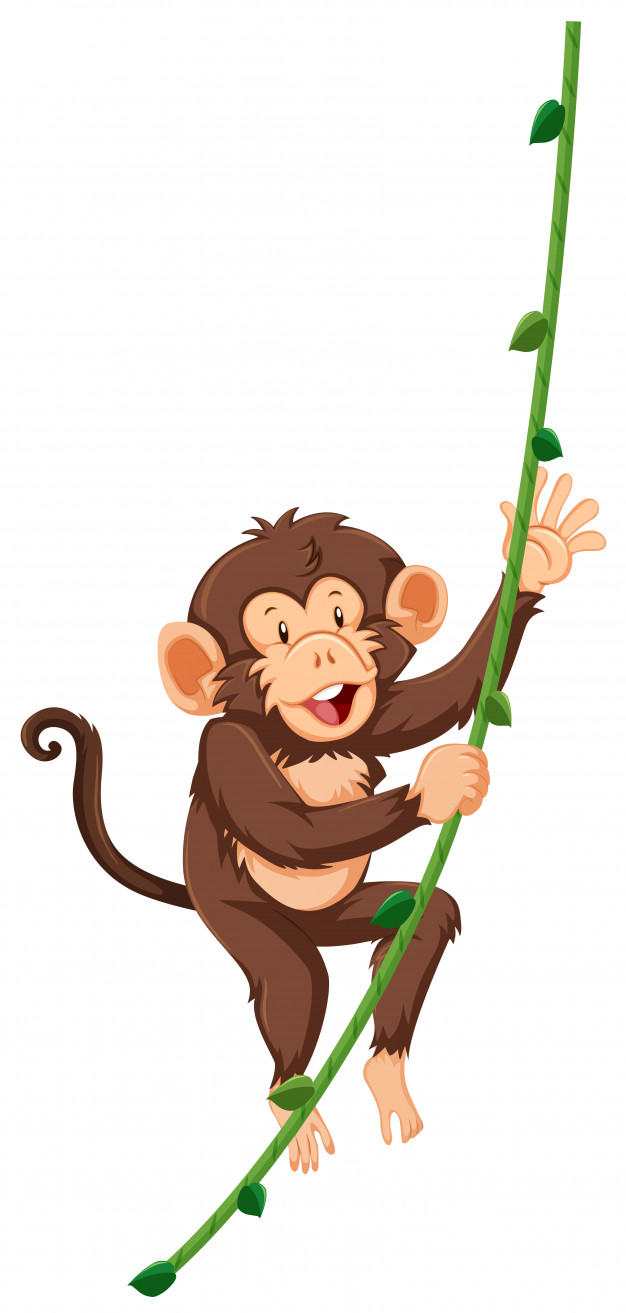 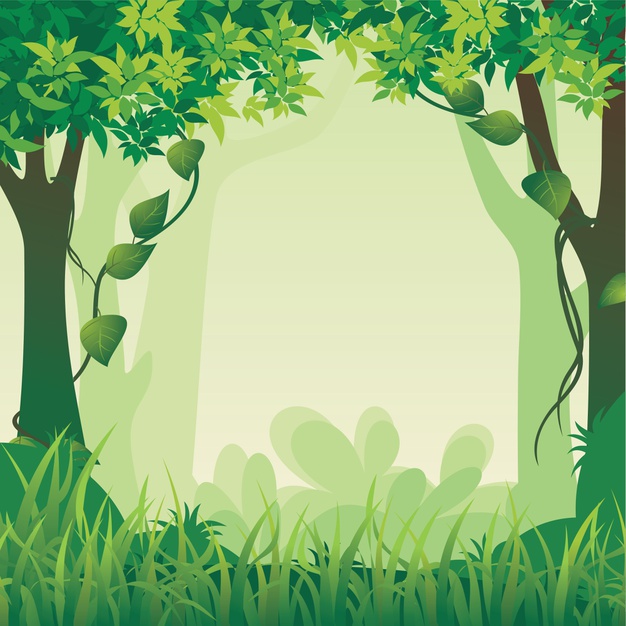 والآن ياصغيرتي المبدعة المفكرة لنجيب على الأسئلة التالية
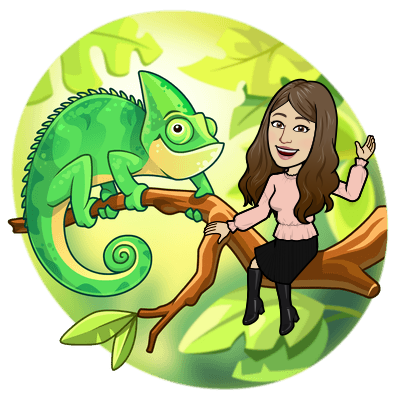 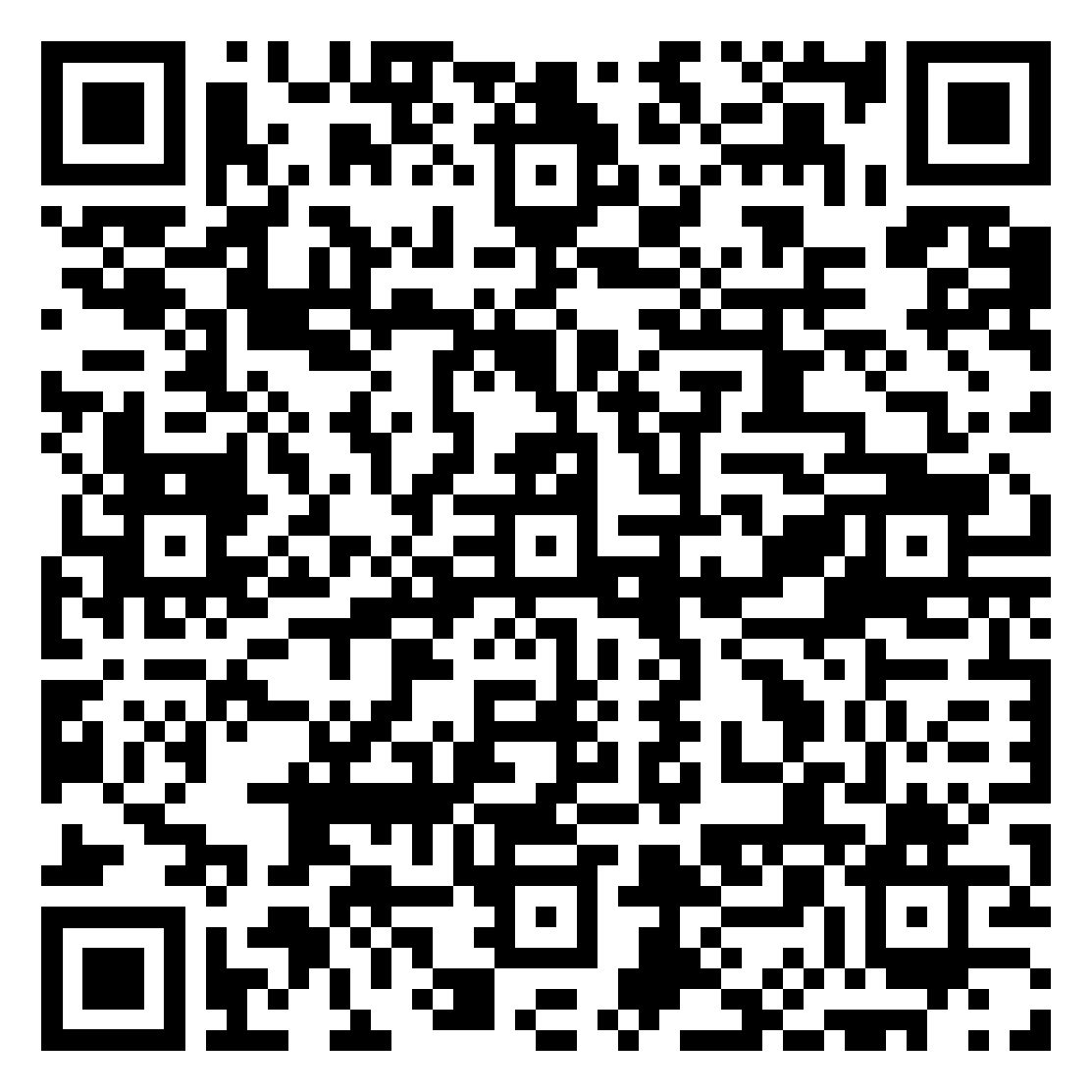 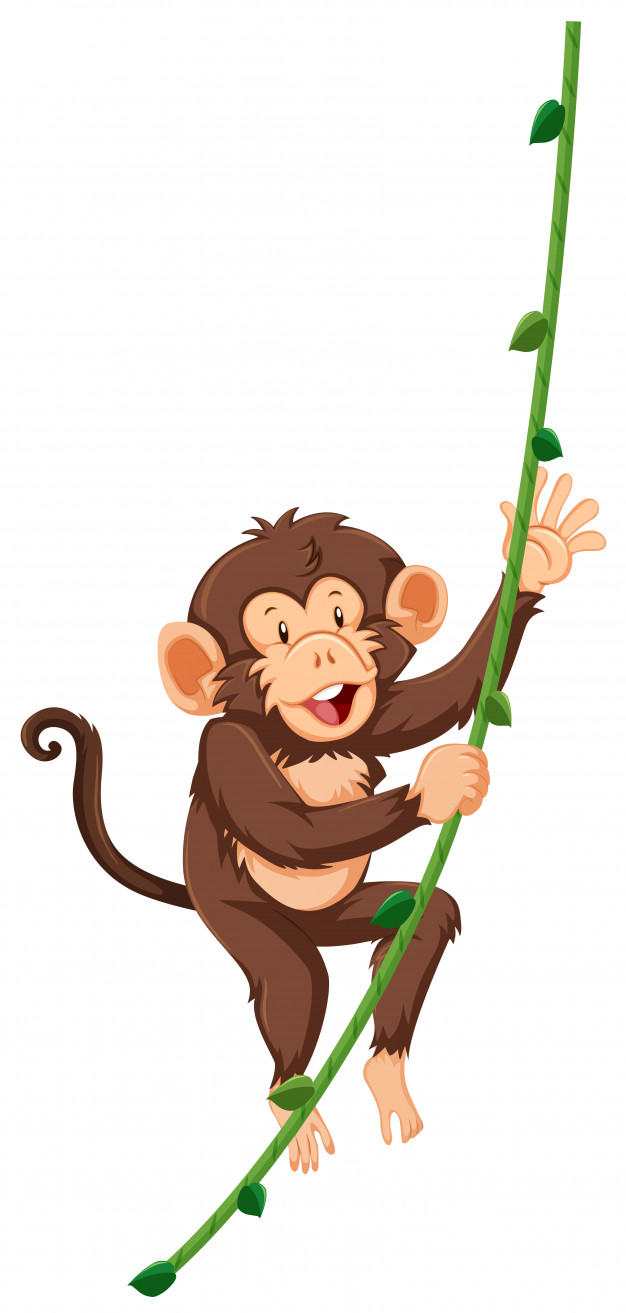 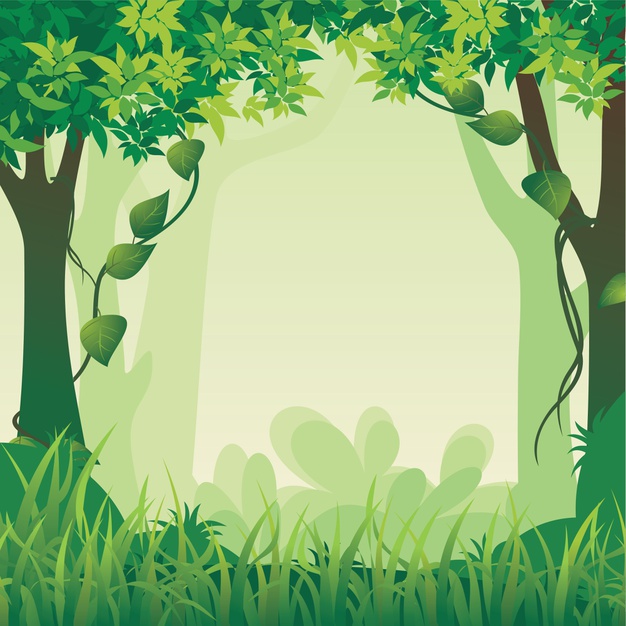 إلى اللقاء ياصغيراتي نلتقي بكن الأسبوع القادم في قصة جديدة 
انتظرونا ....
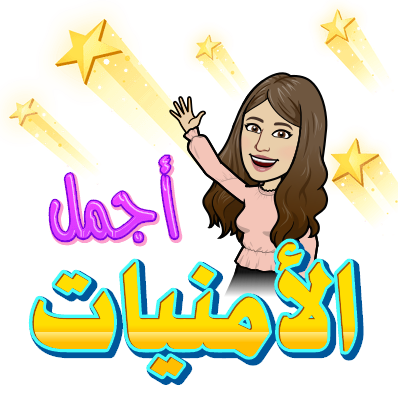